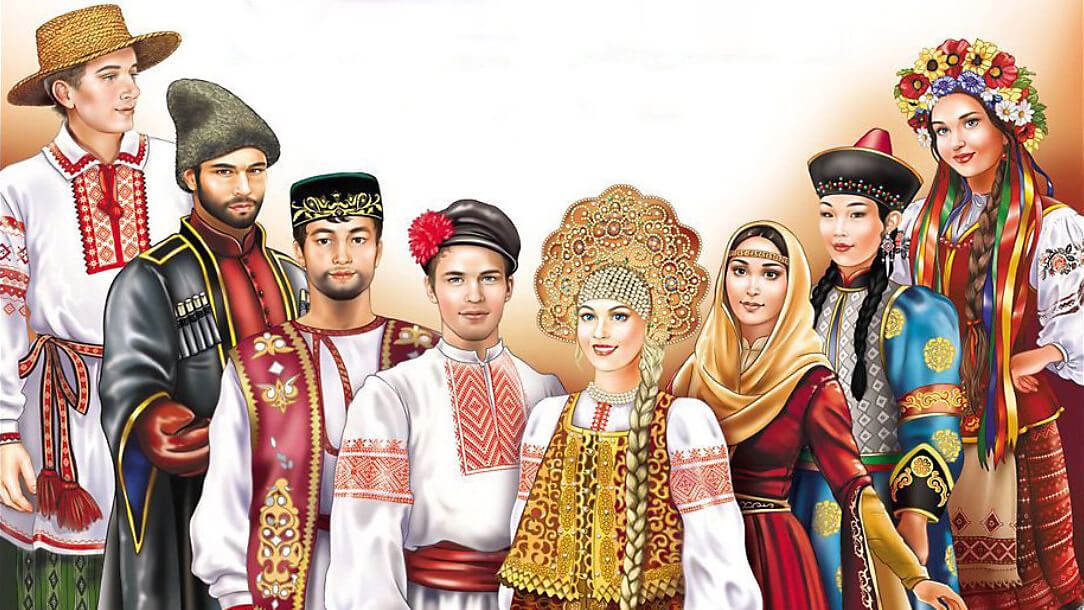 Многоликий урал
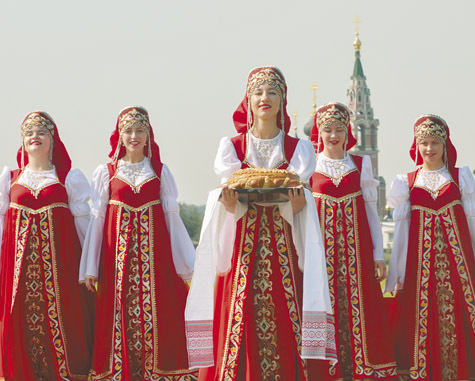 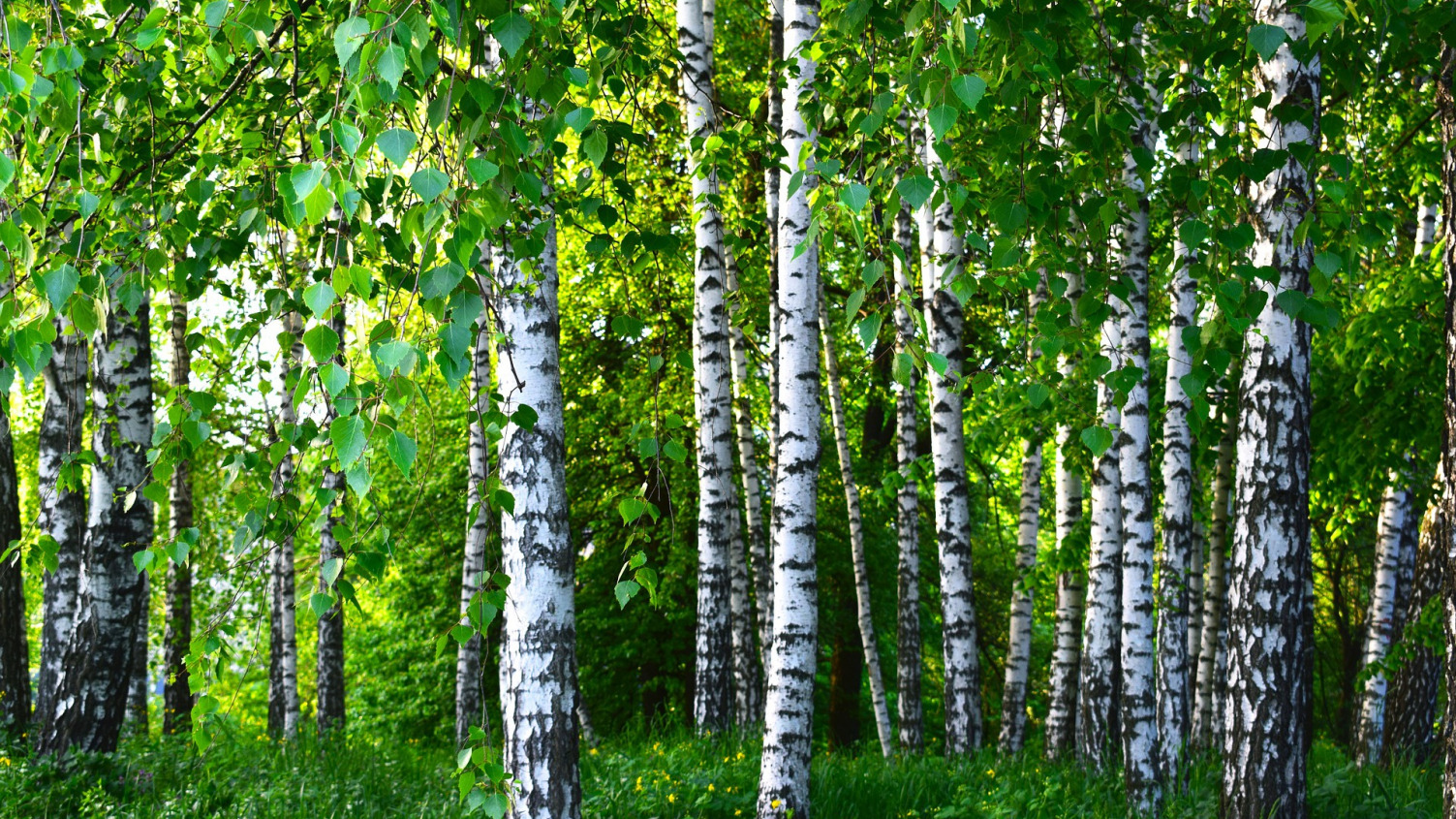 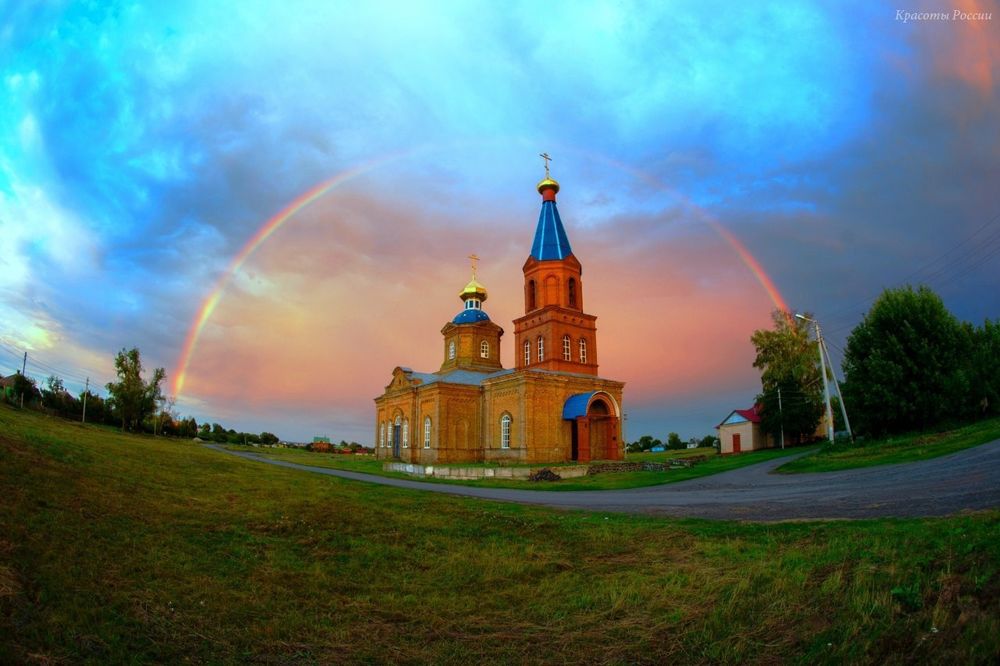 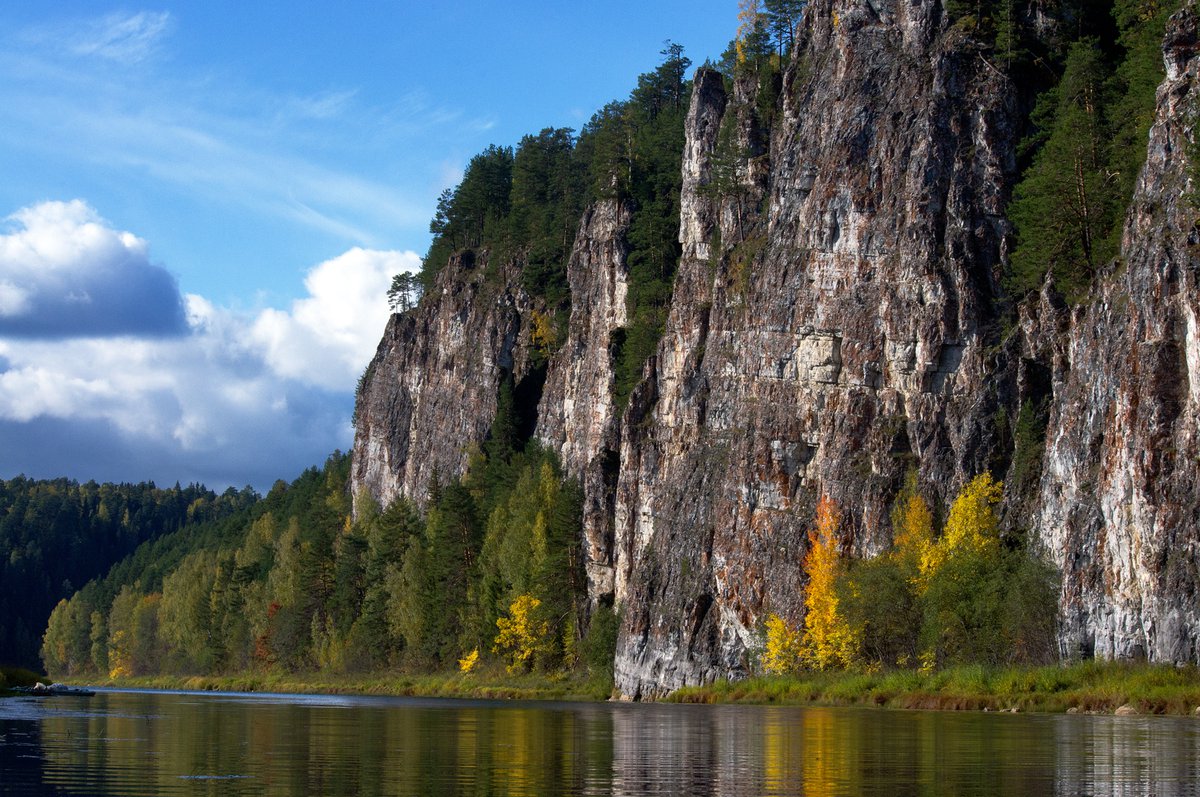 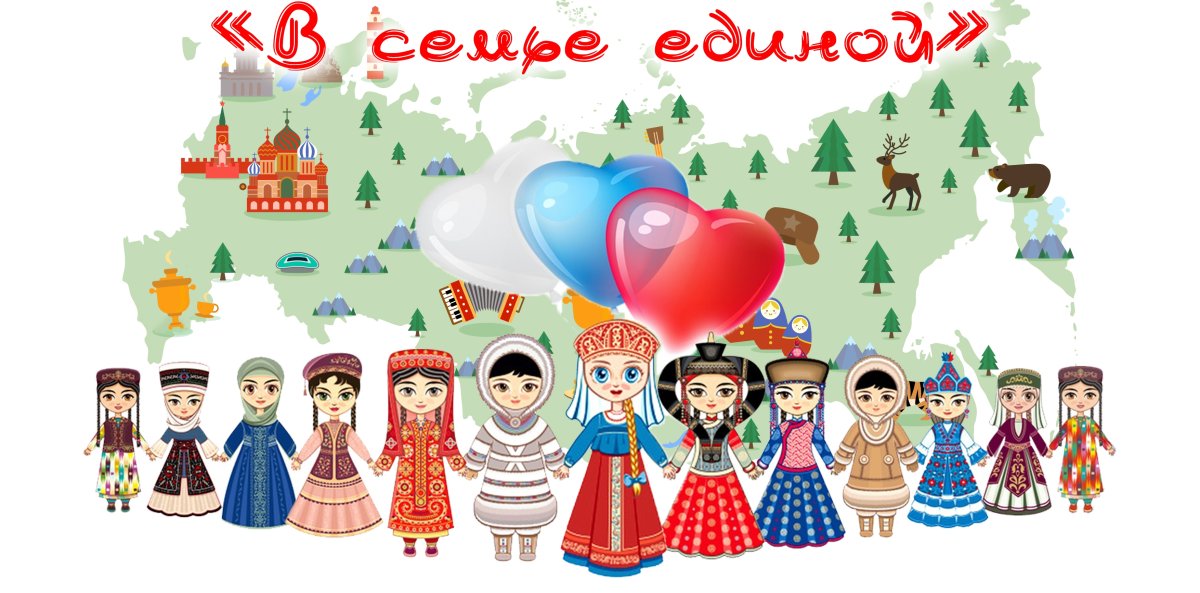 НАРОДЫ СЕВЕРНОГО УРАЛА
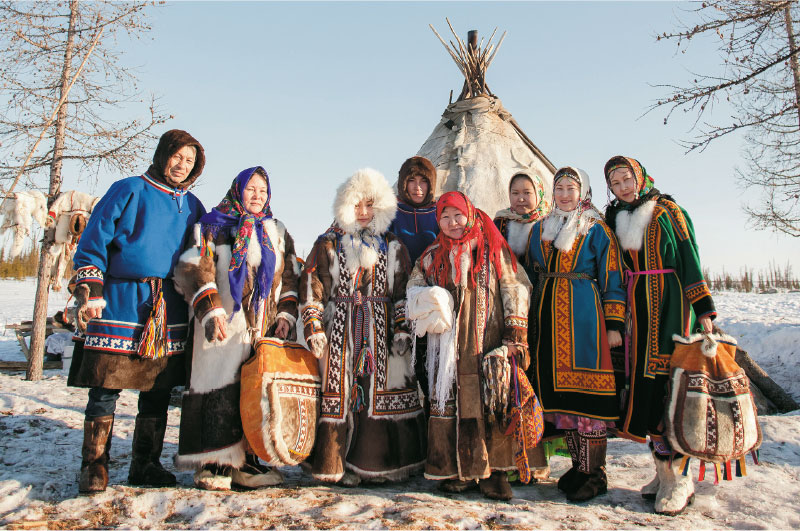 ДЕНЬ ОЛЕНЕВОДА
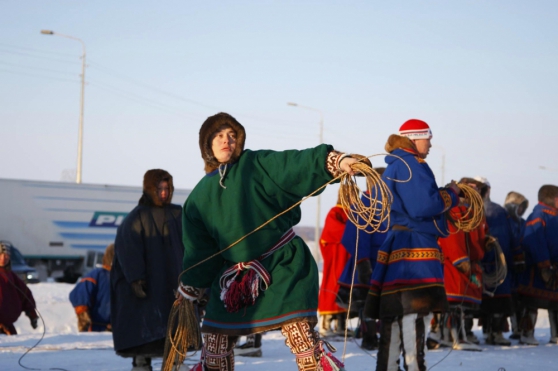 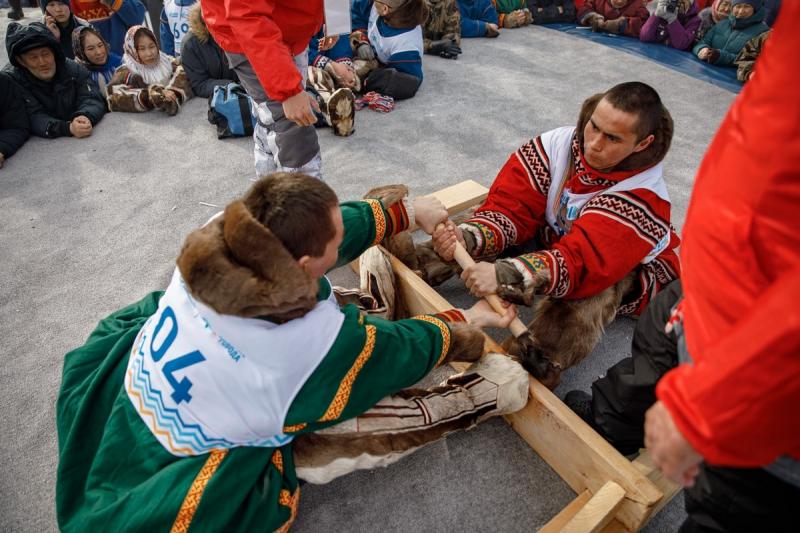 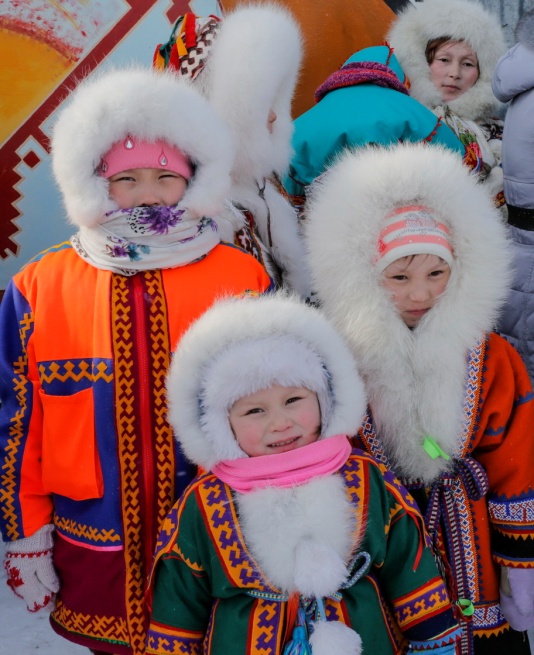 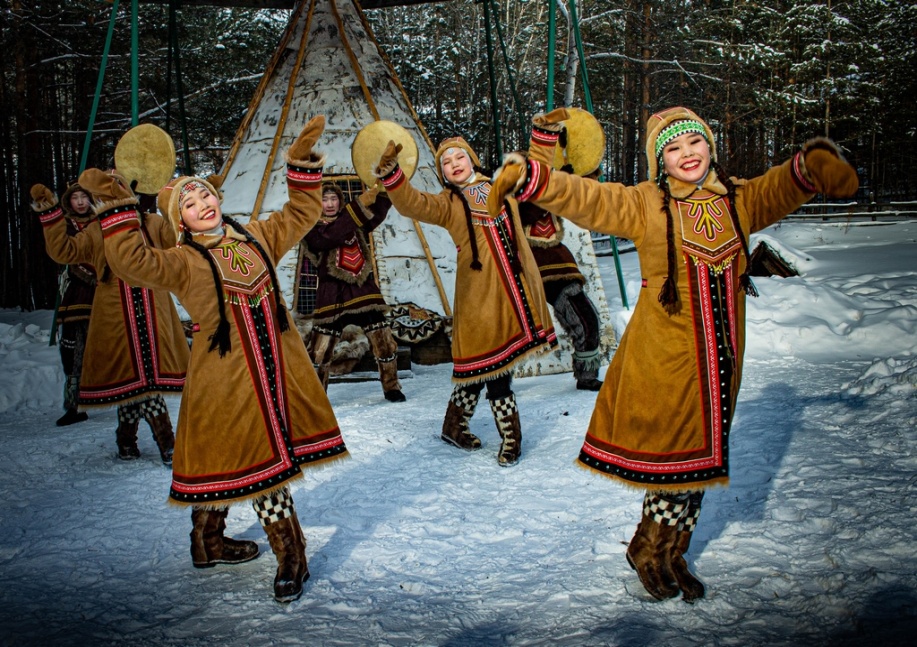 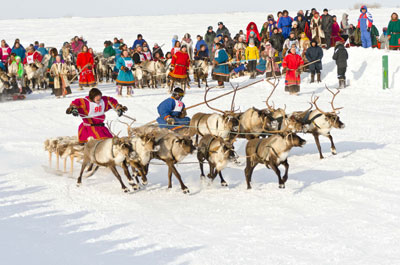 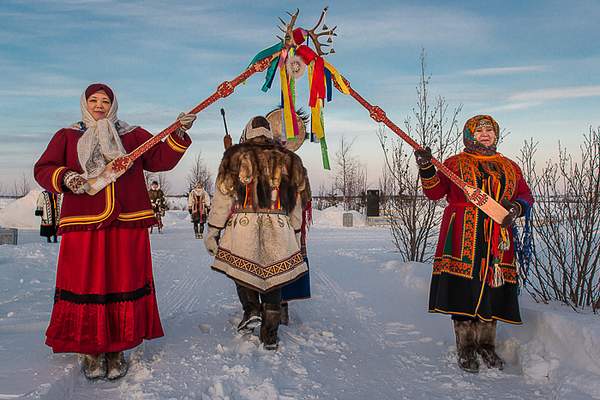 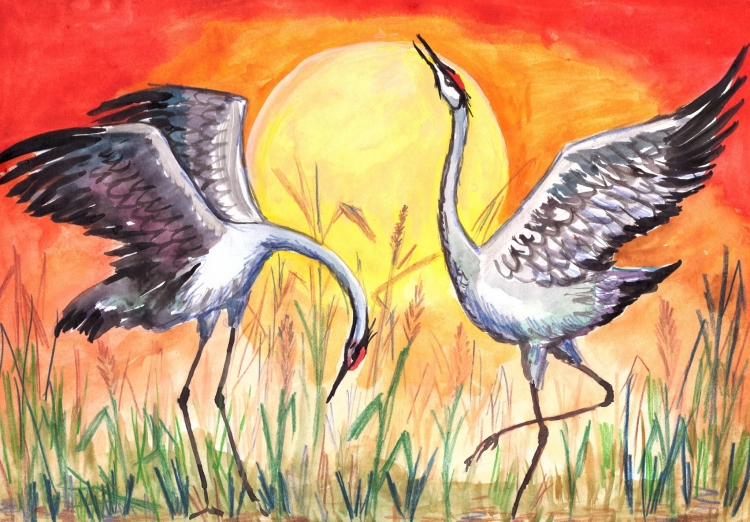 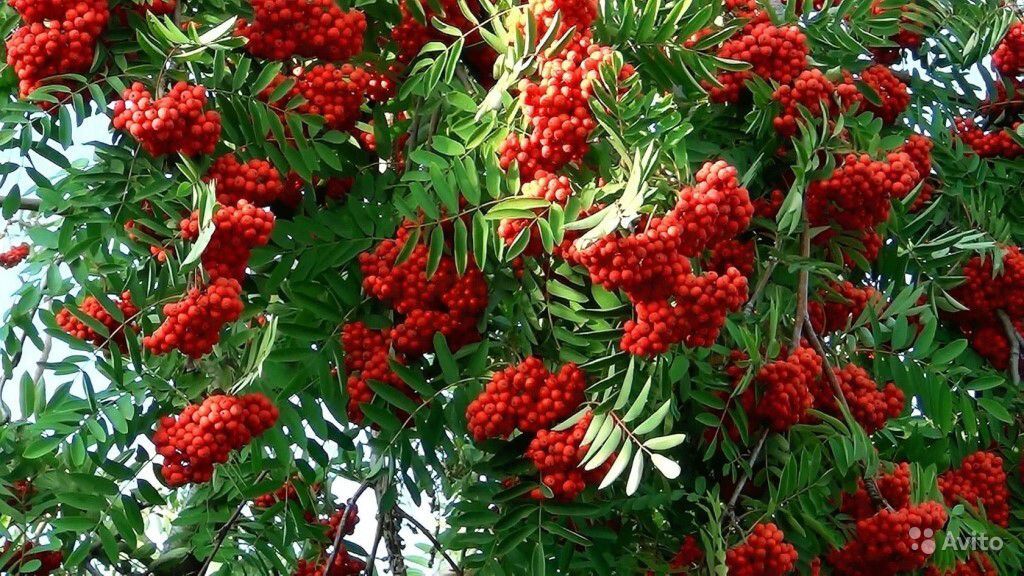 БАШКИРЫ
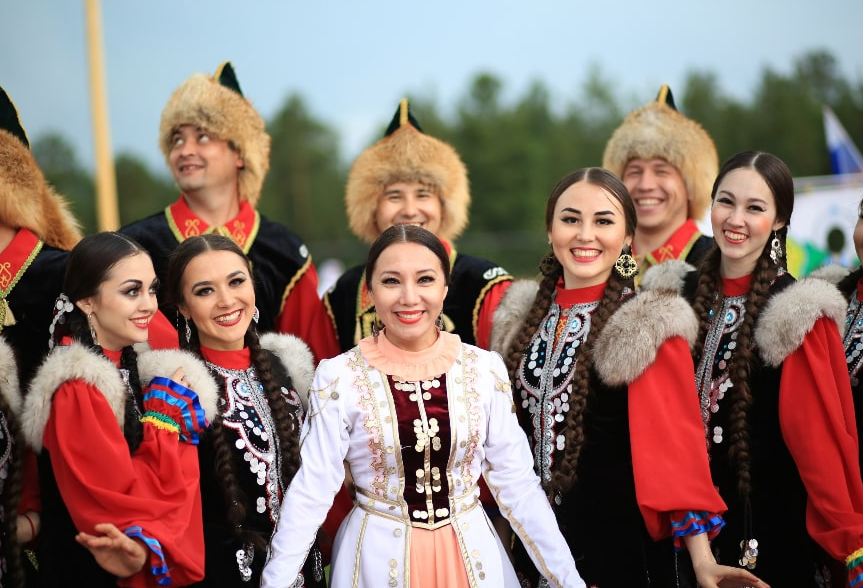 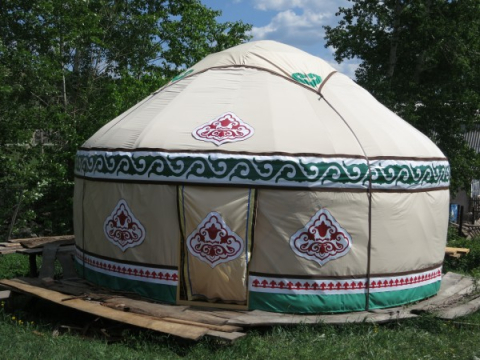 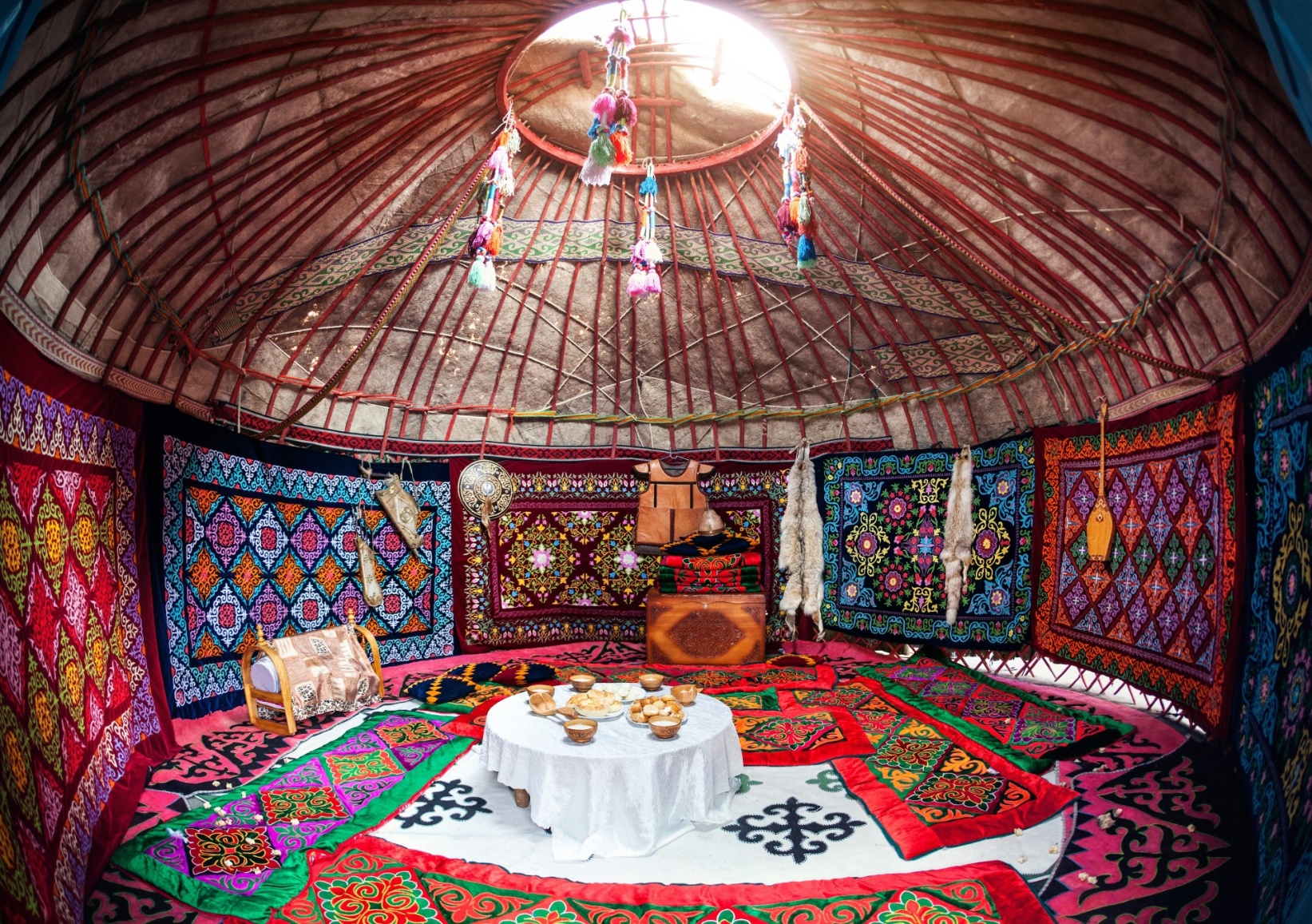 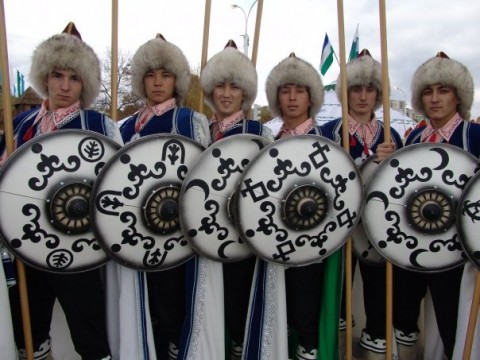 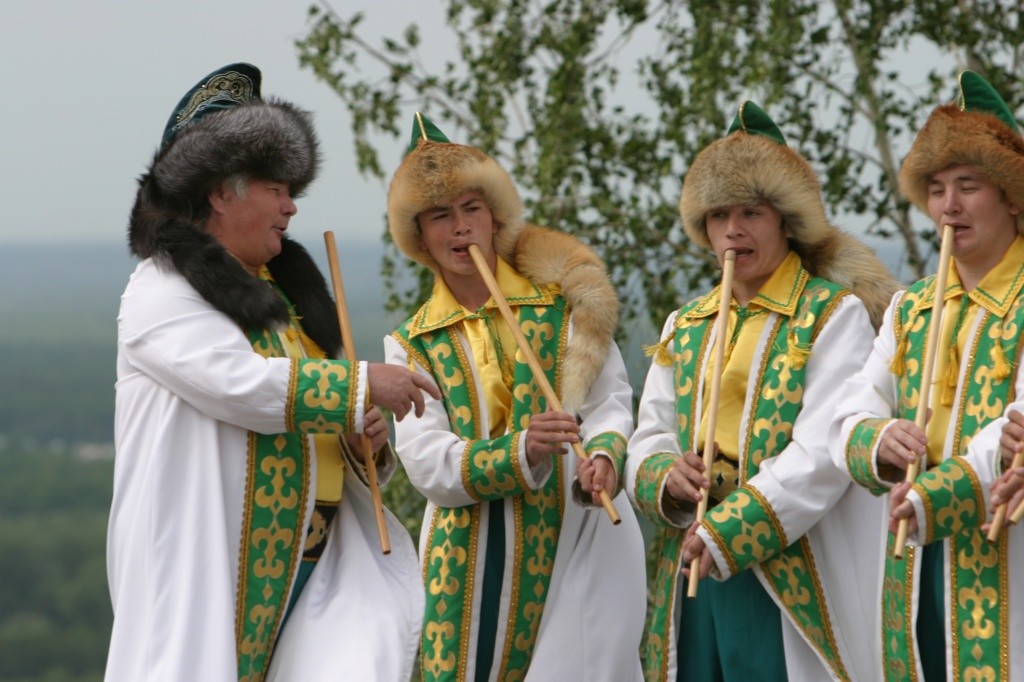 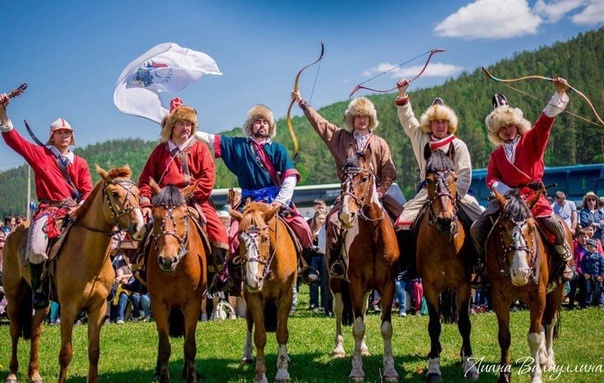 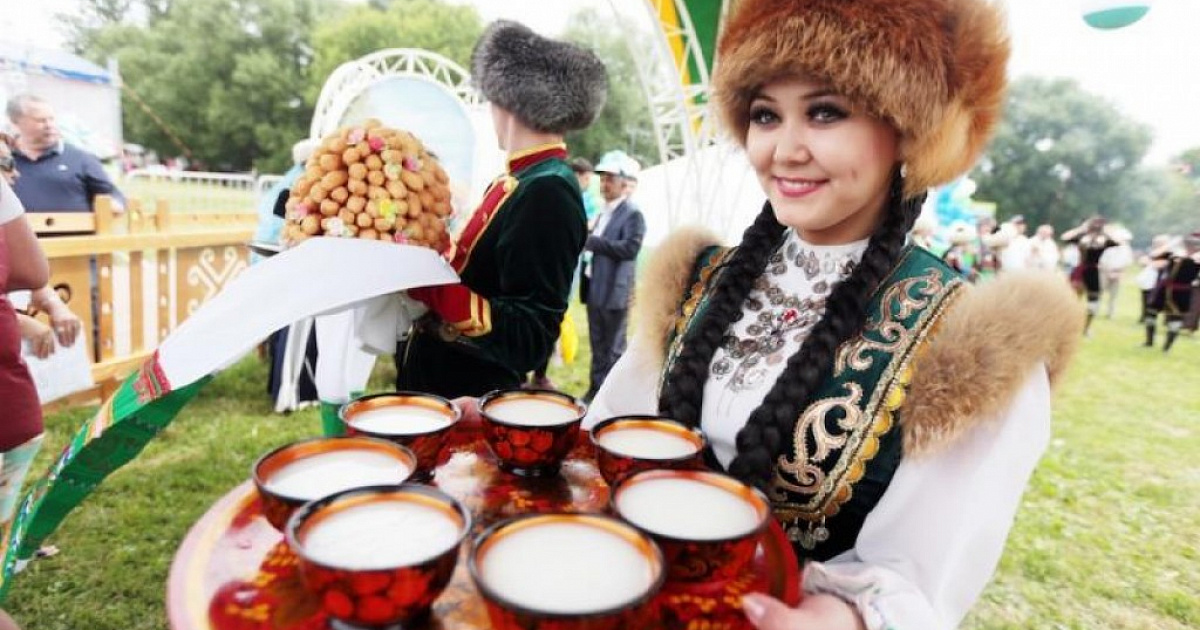 ТАТАРЫ
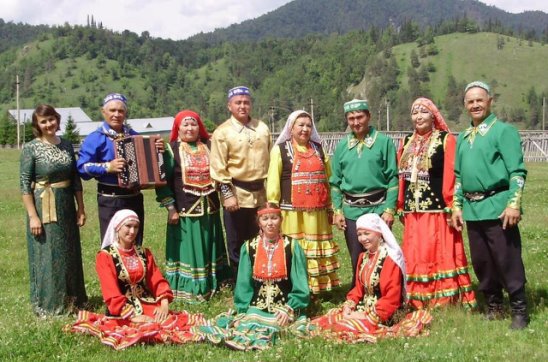 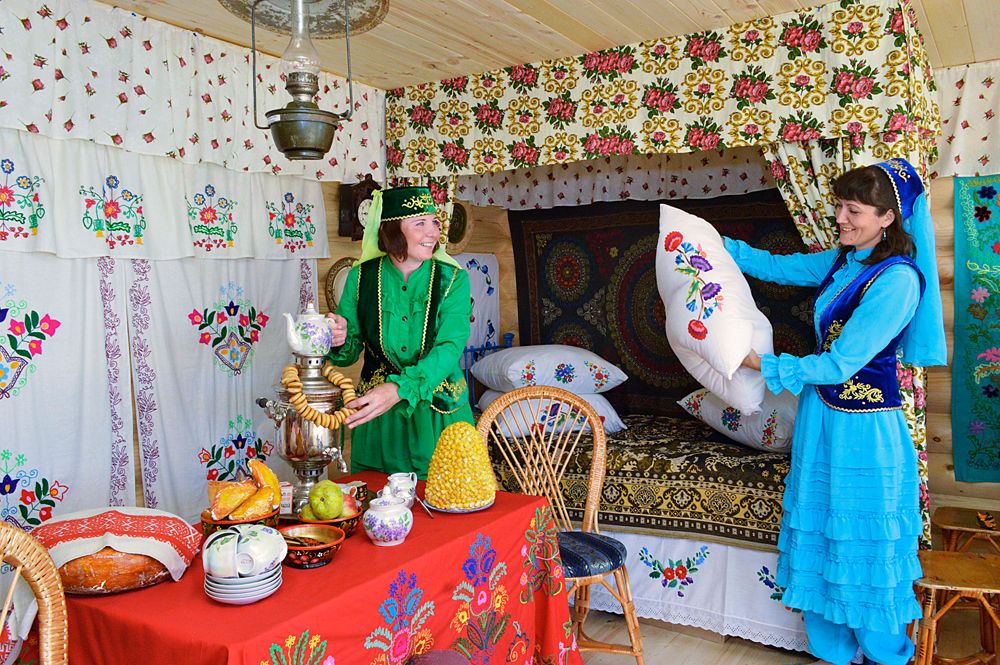 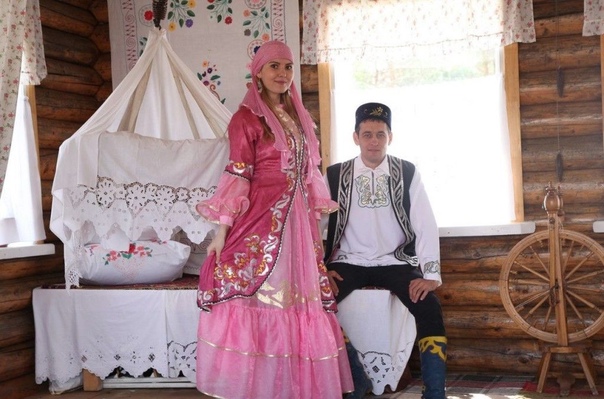 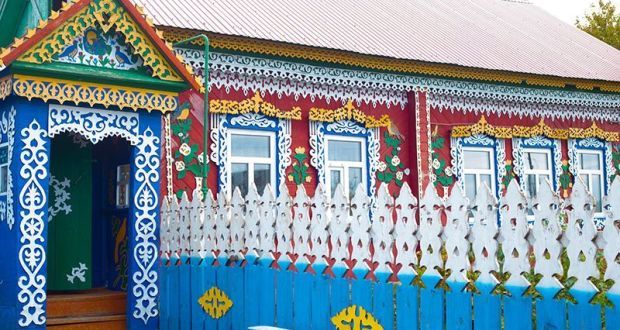 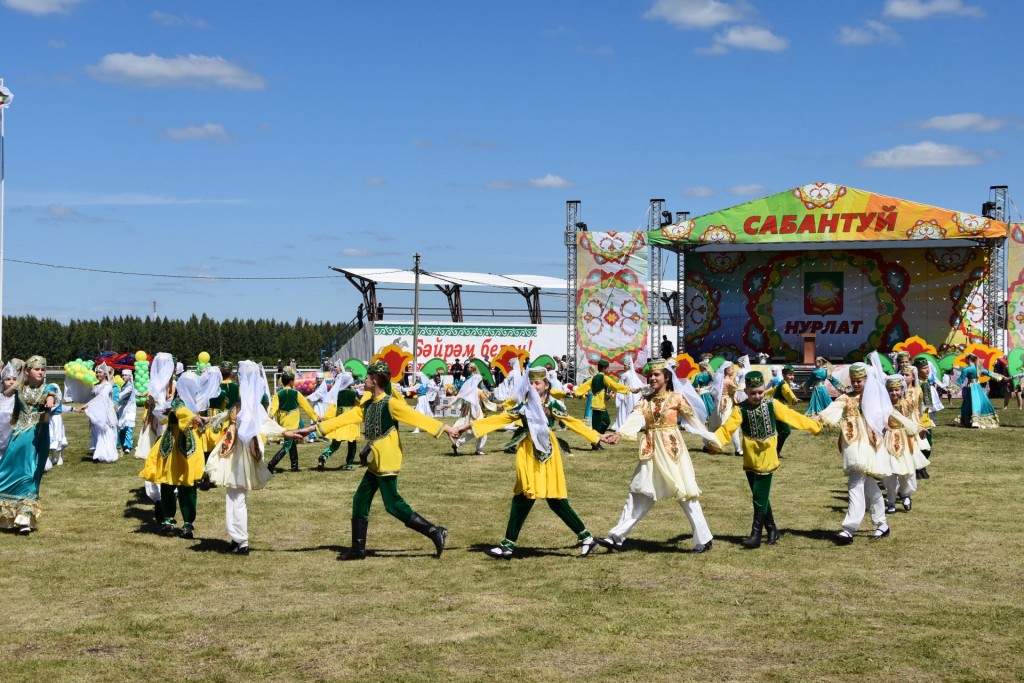 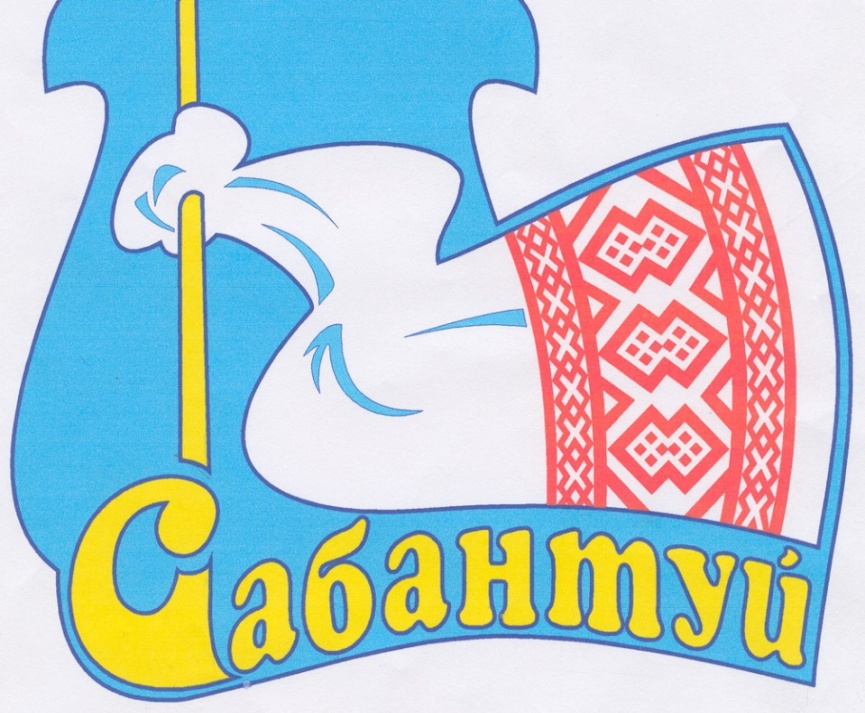 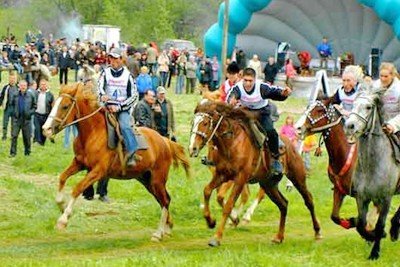 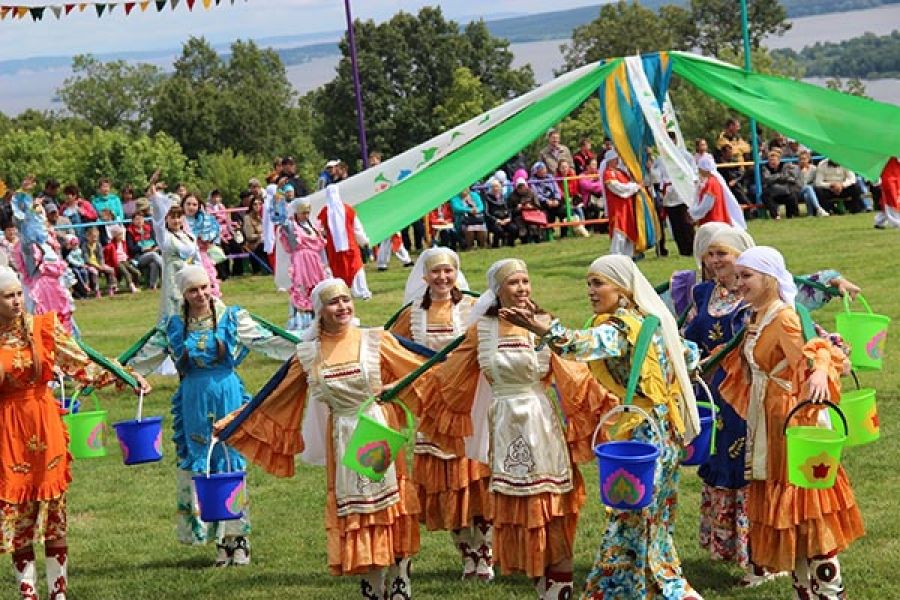 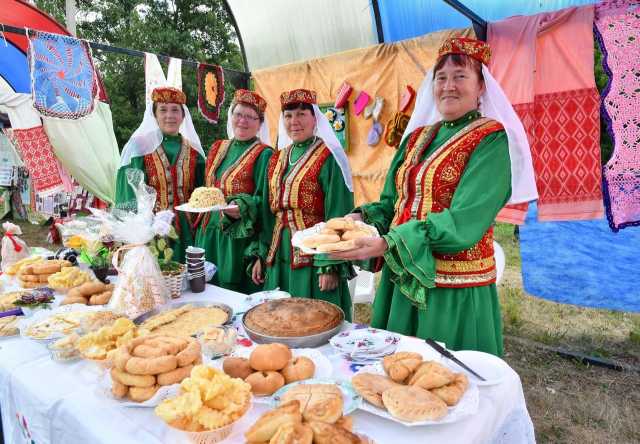 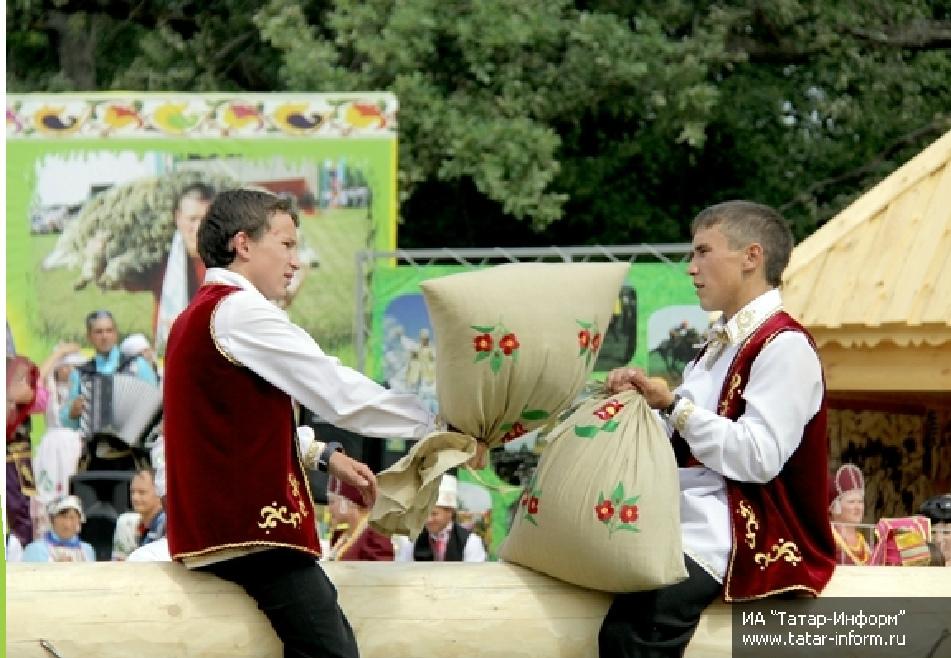 Слово "сабантуй" происходит от слов "сабан" - плуг и "туй" - праздник. Отмечается он в июне в честь завершения весенних посевных работ.
Русские
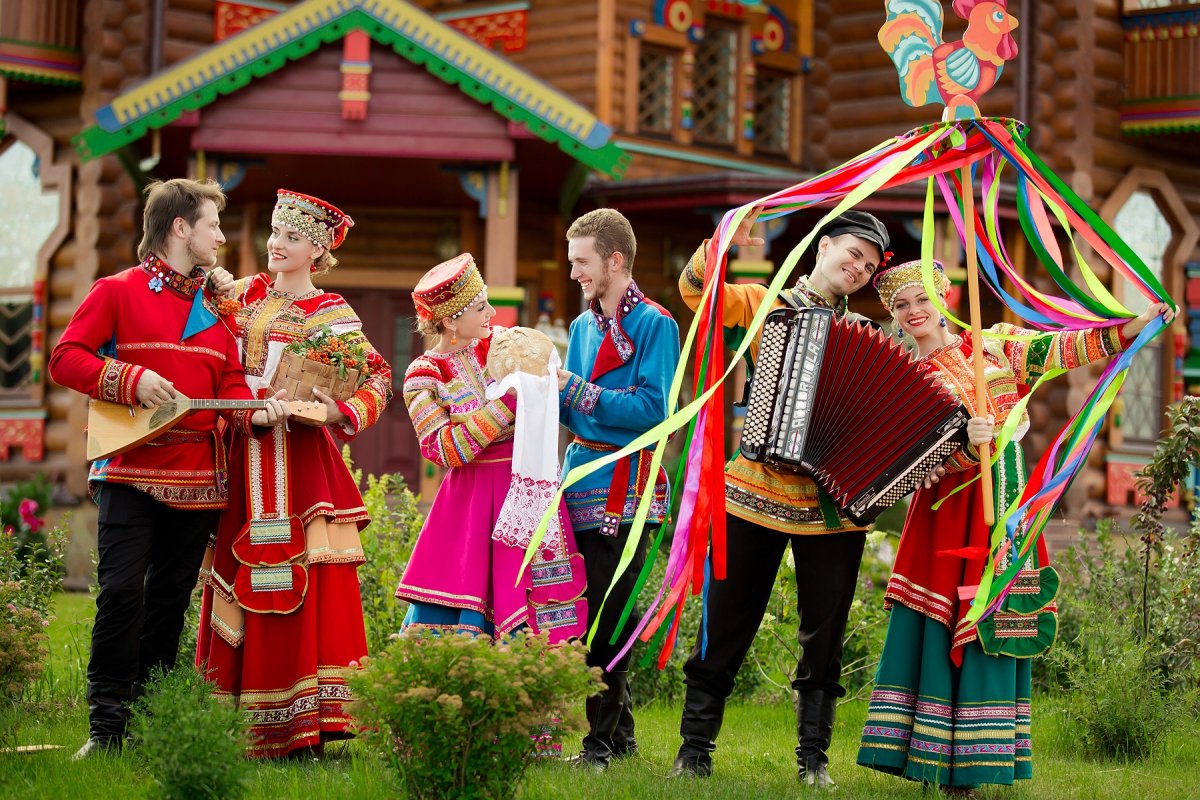 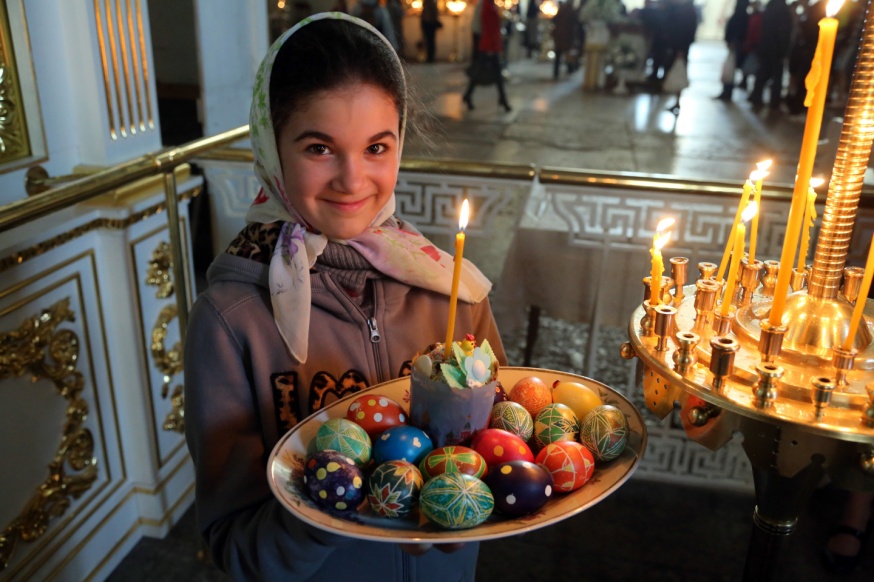 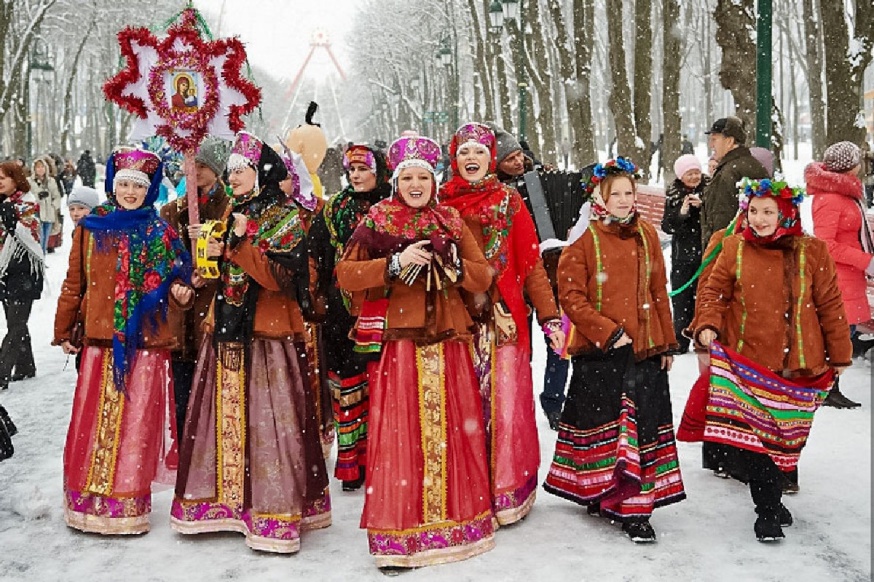 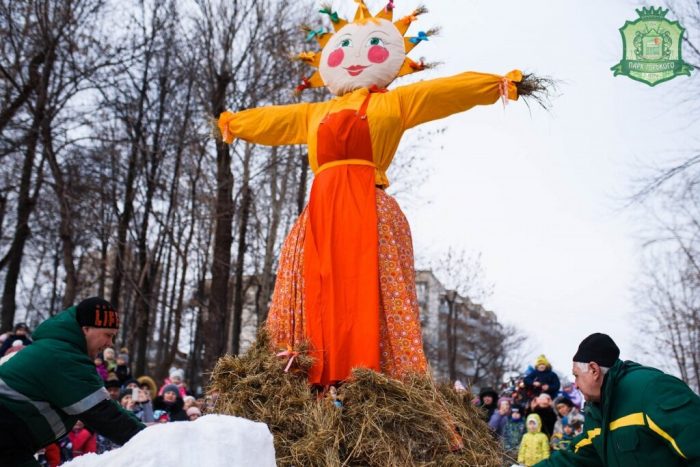 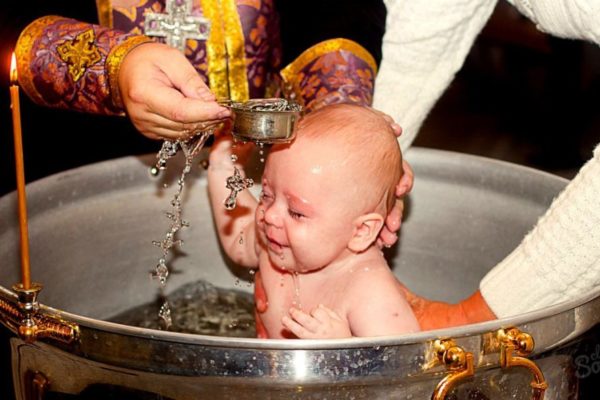 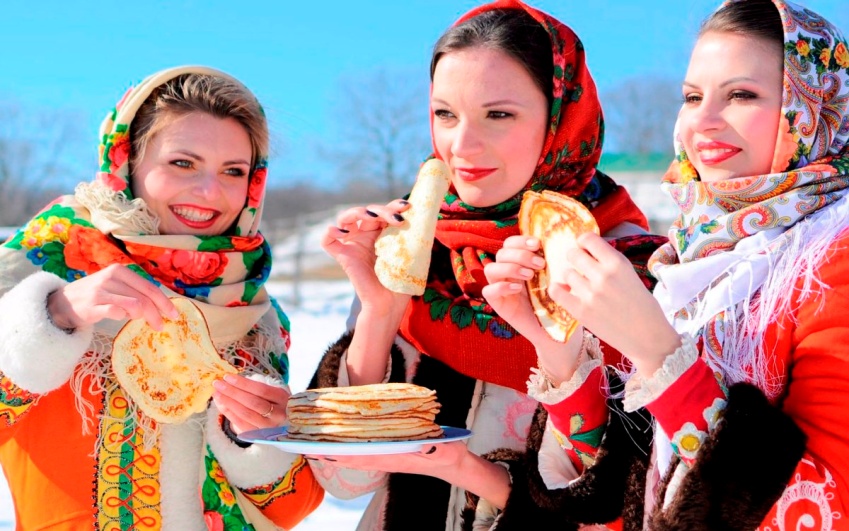 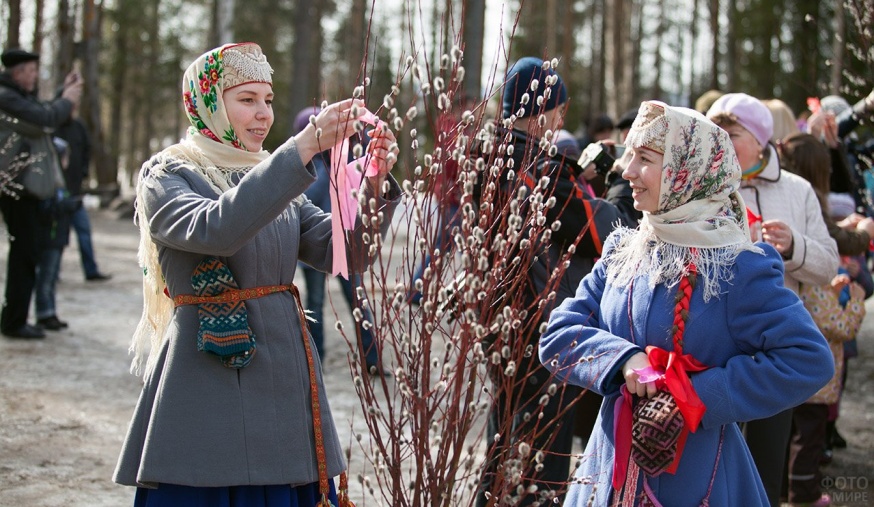 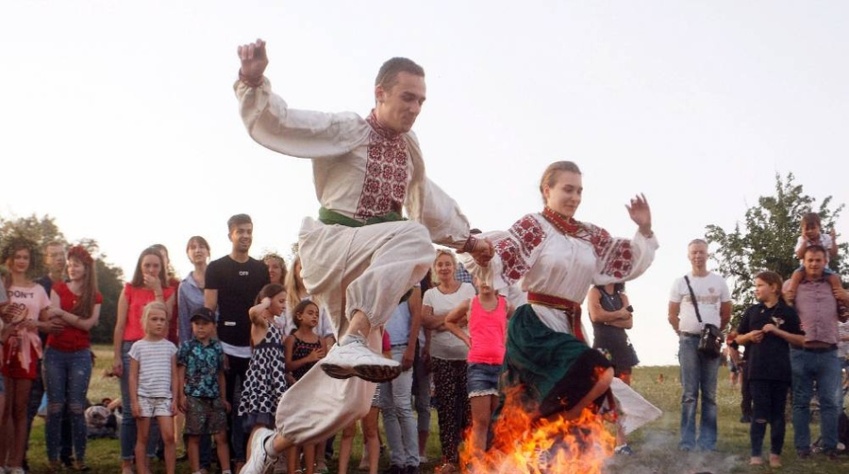 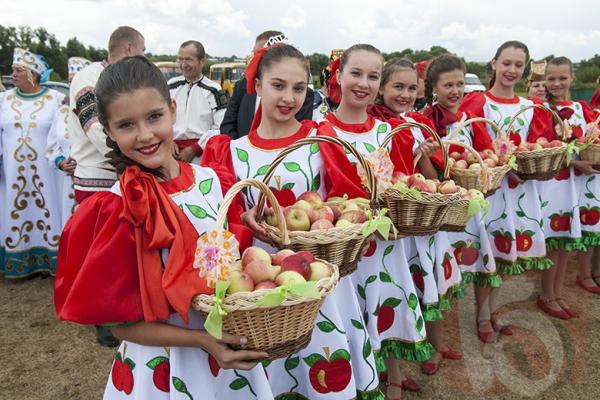 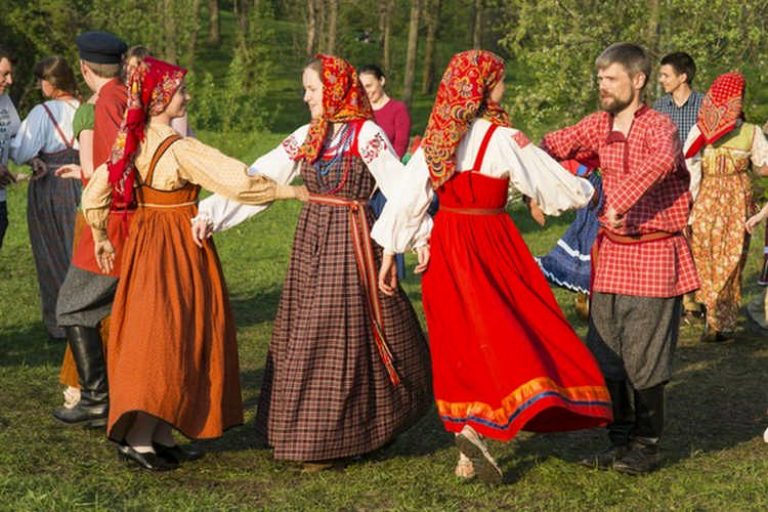 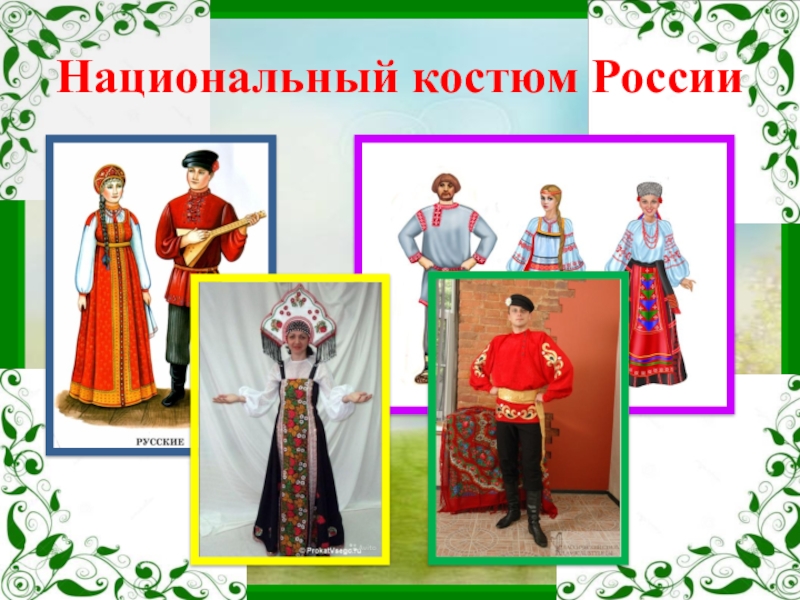 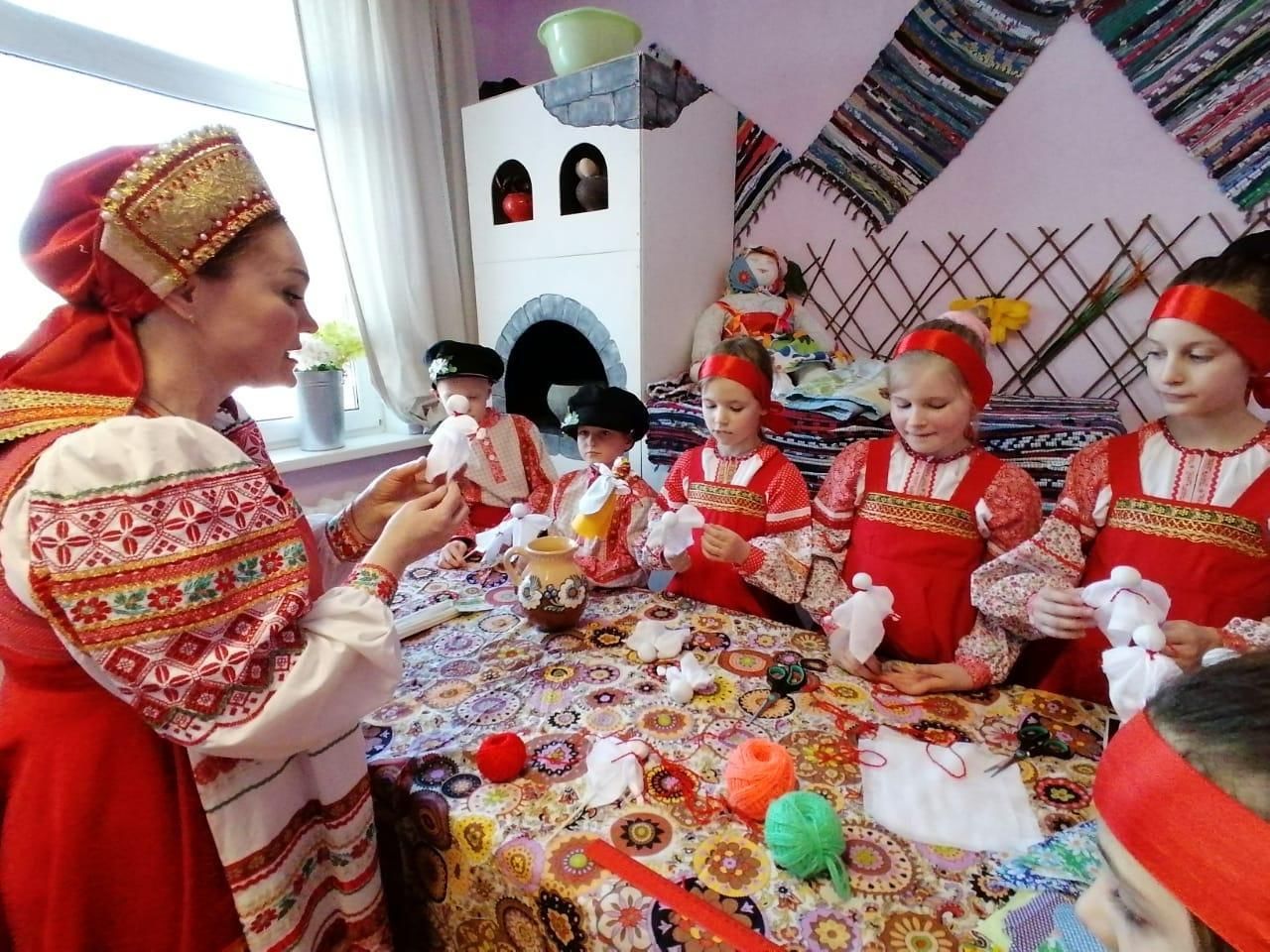 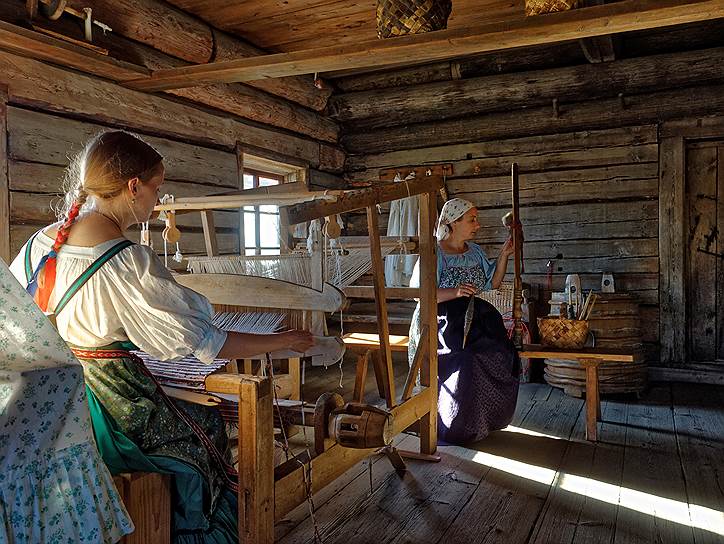 ОБЫЧАИ И ТРАДИЦИИ
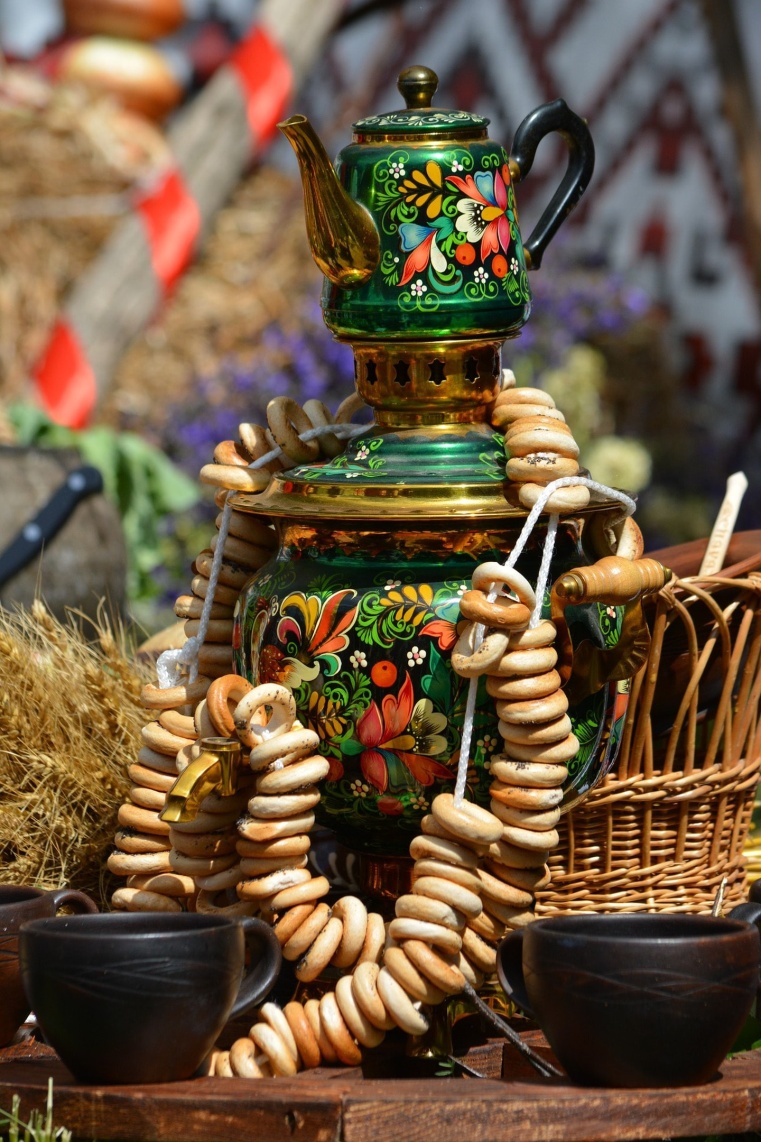 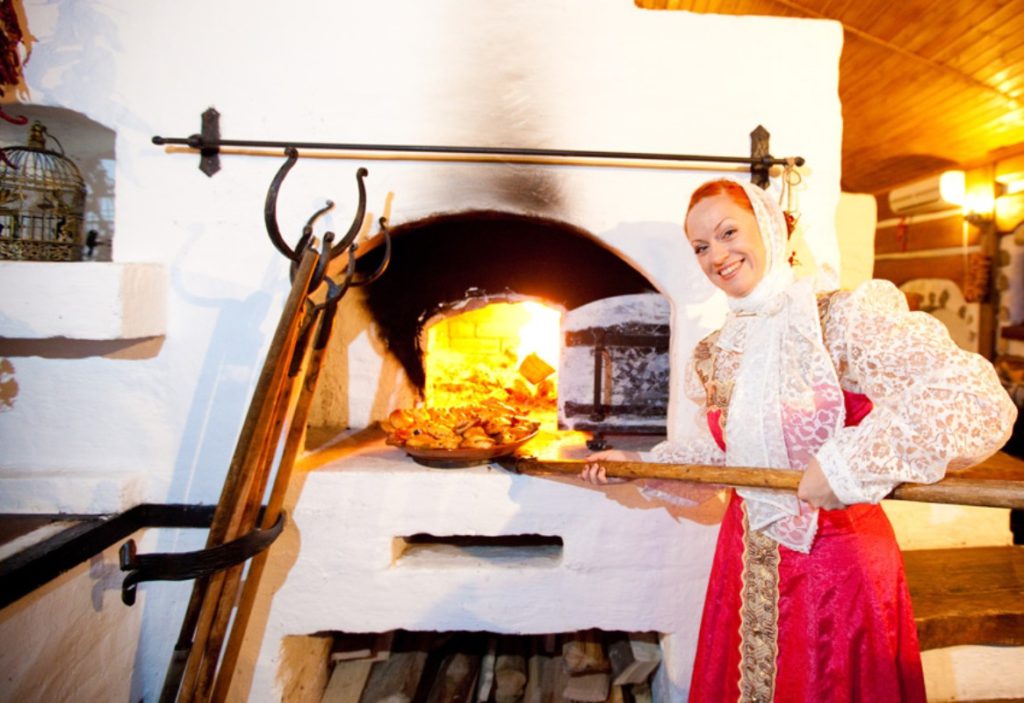 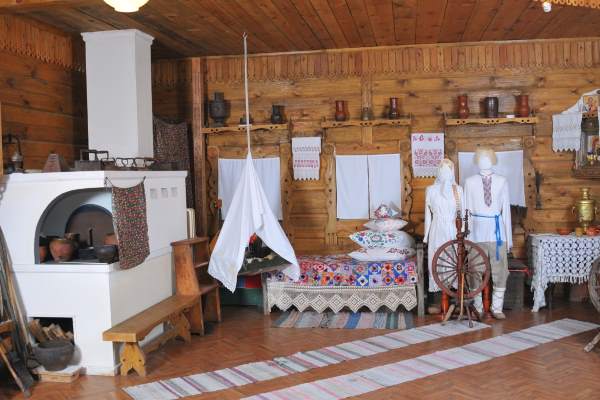 КАЗАКИ
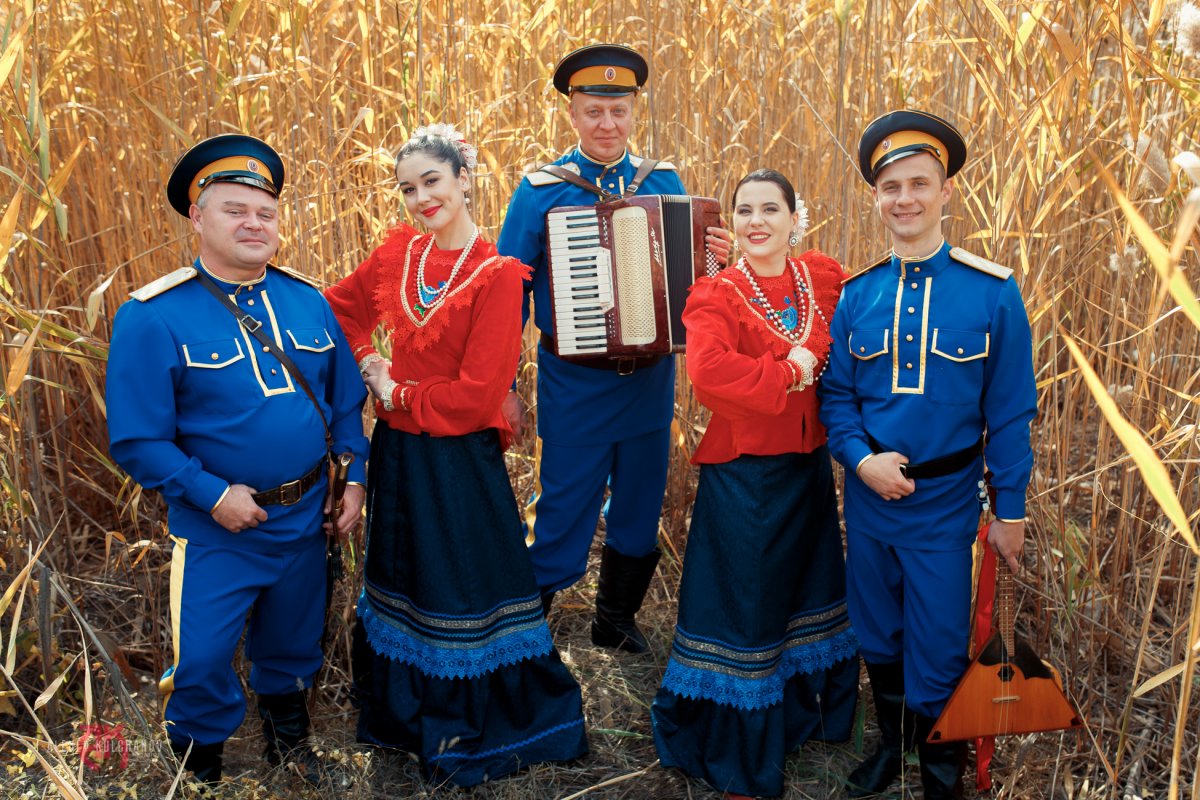 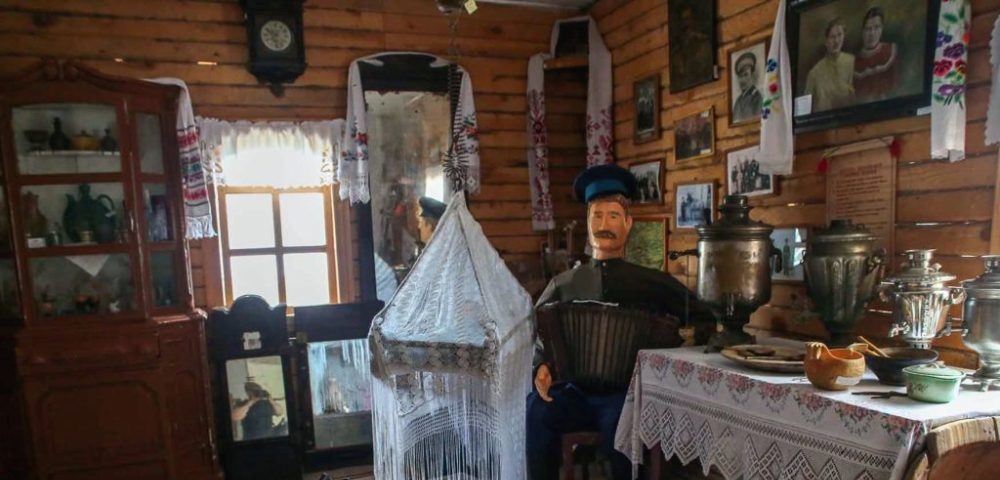 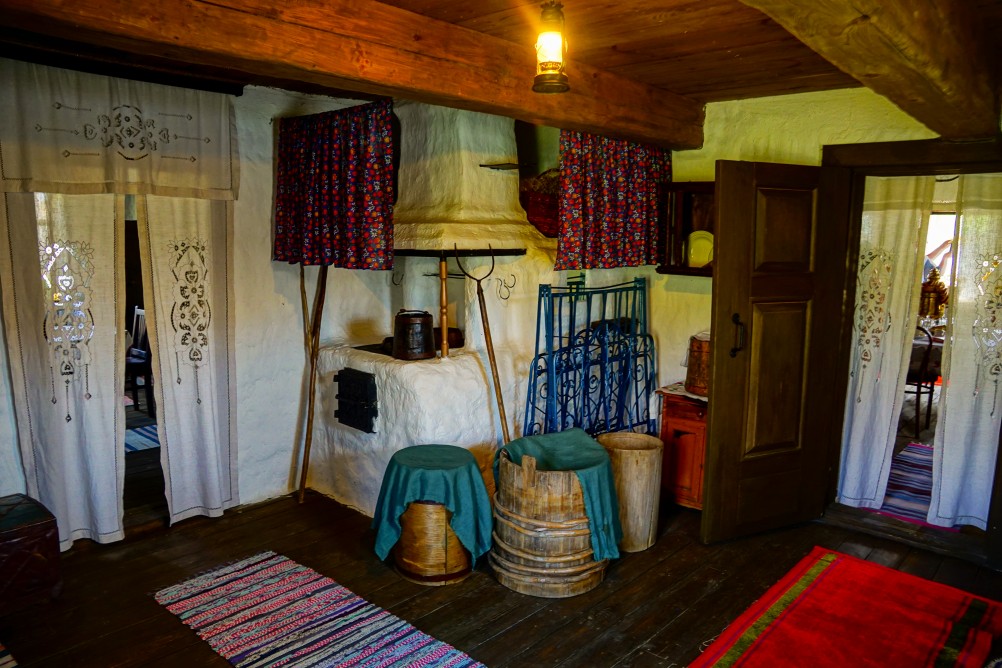 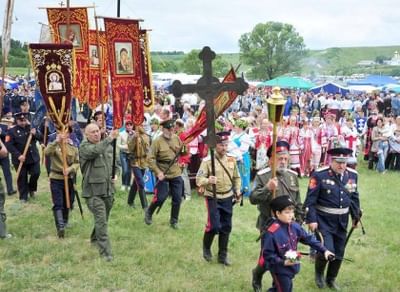 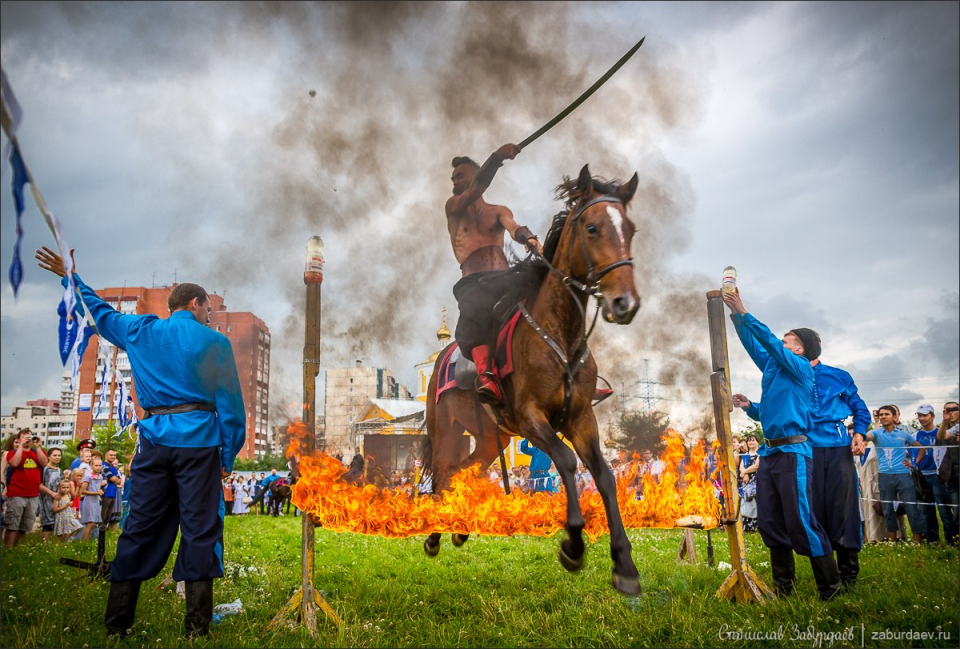 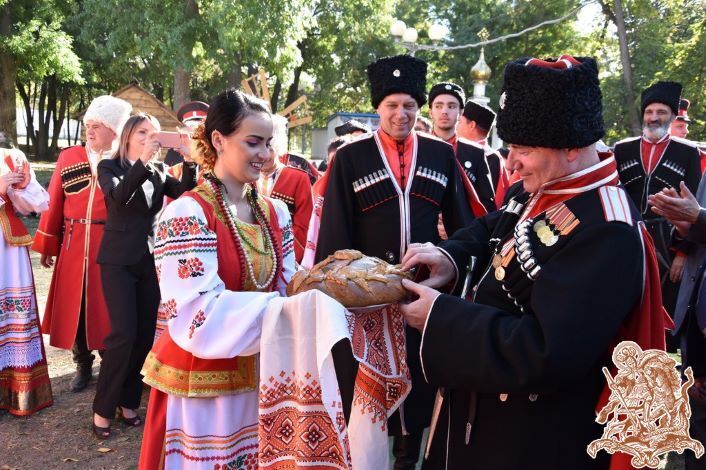 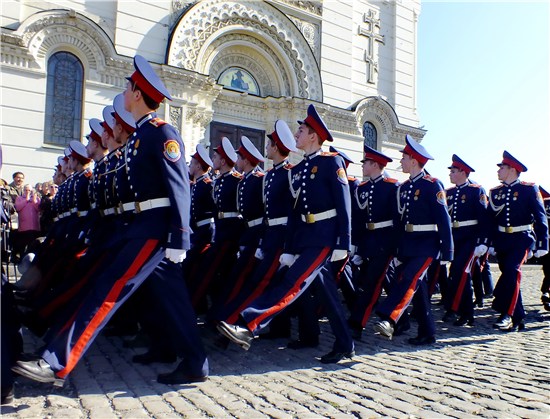 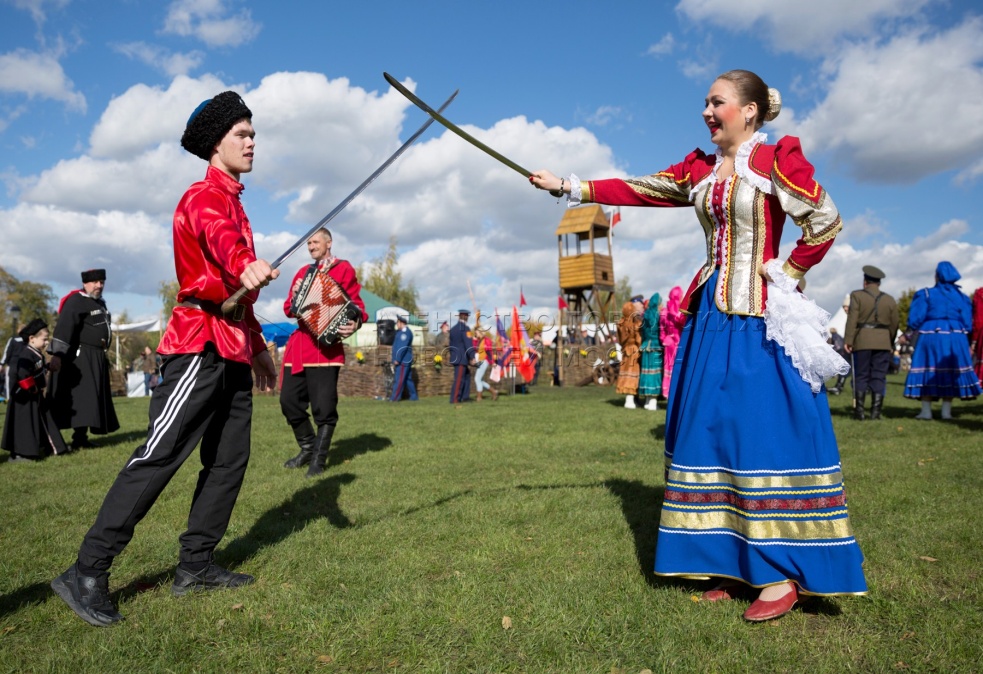 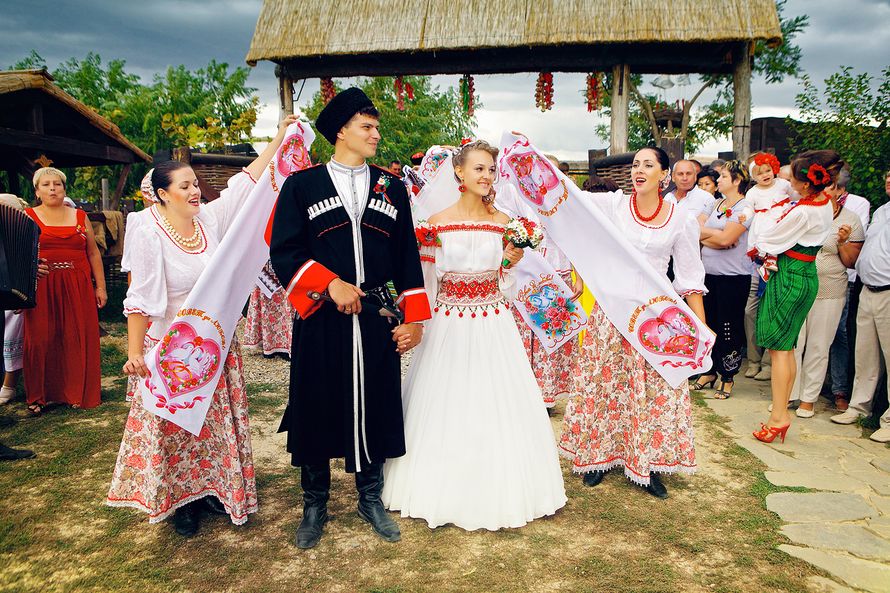 АРМЯНЕ
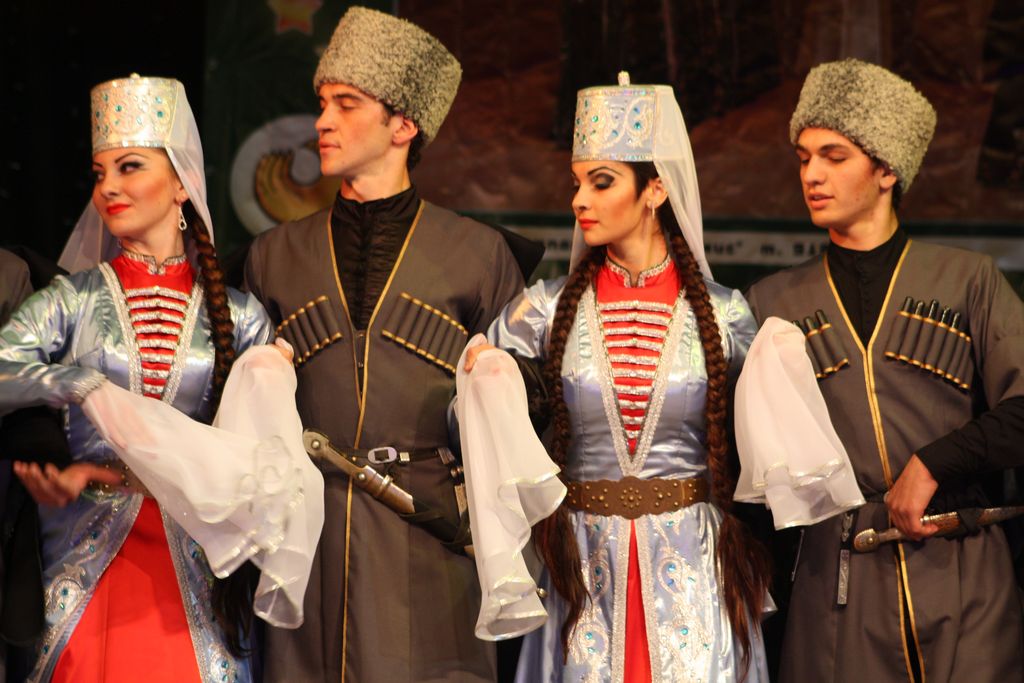 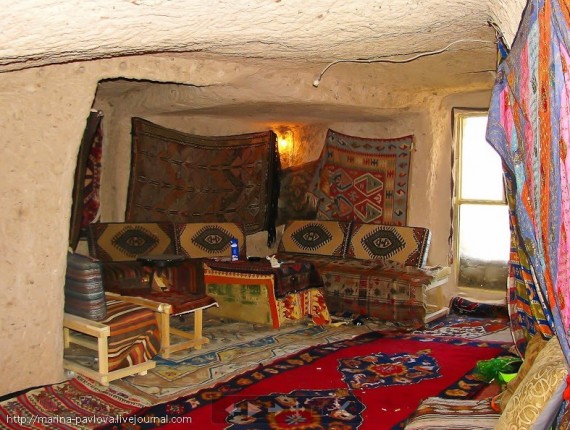 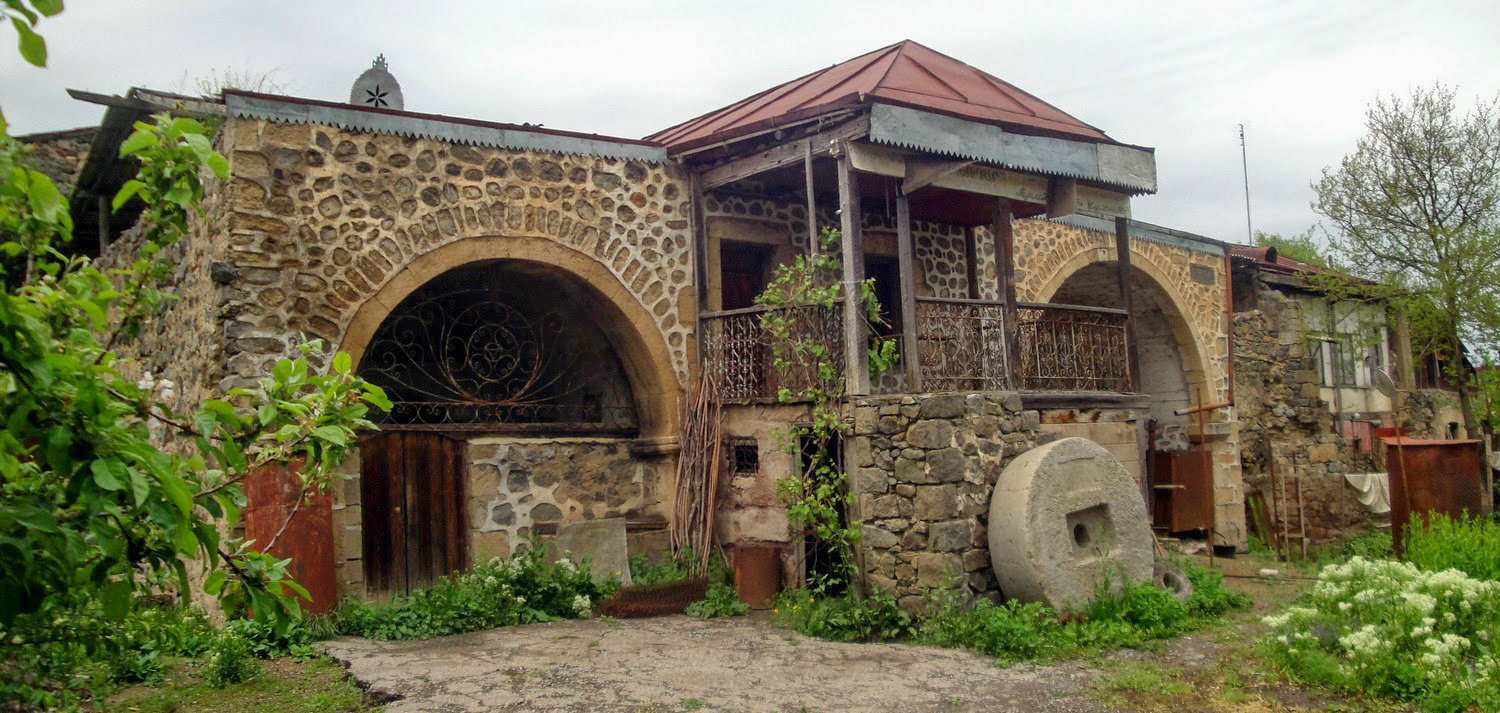 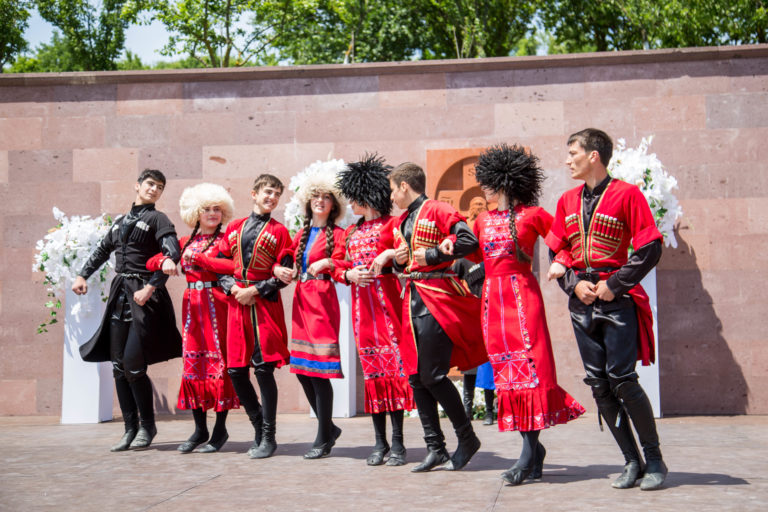 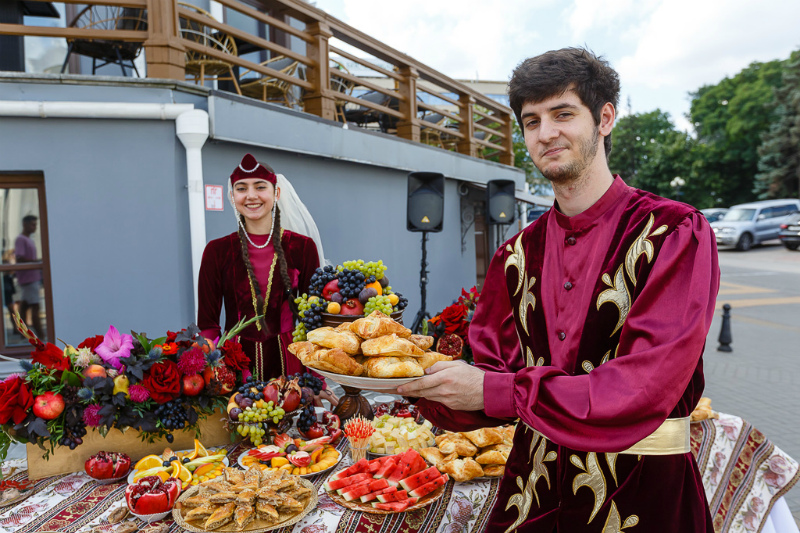 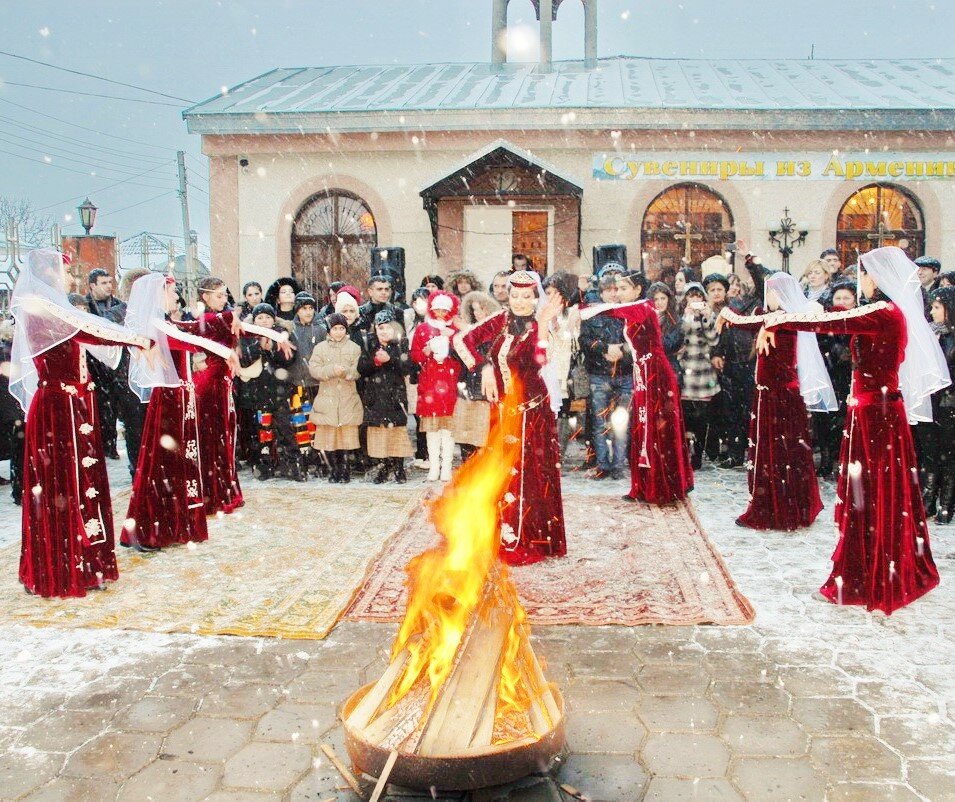 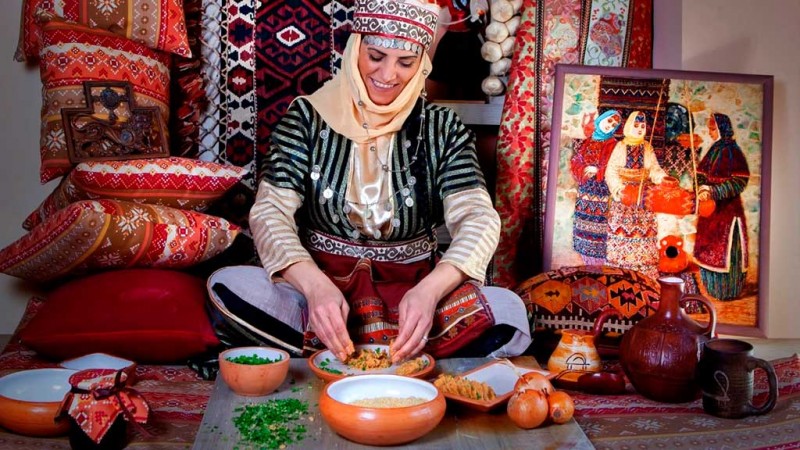 УЗБЕКИ
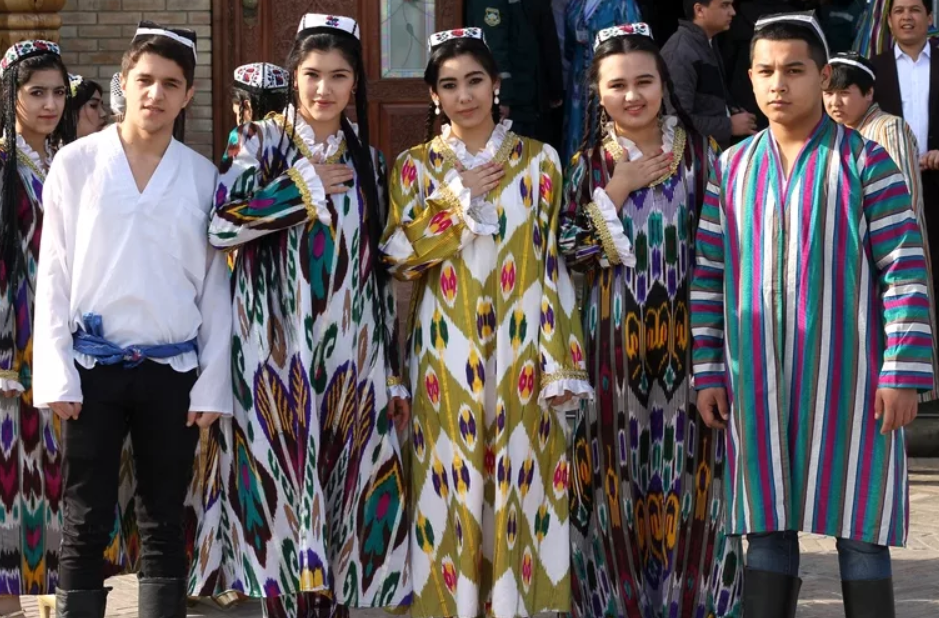 Обычаи и традиции
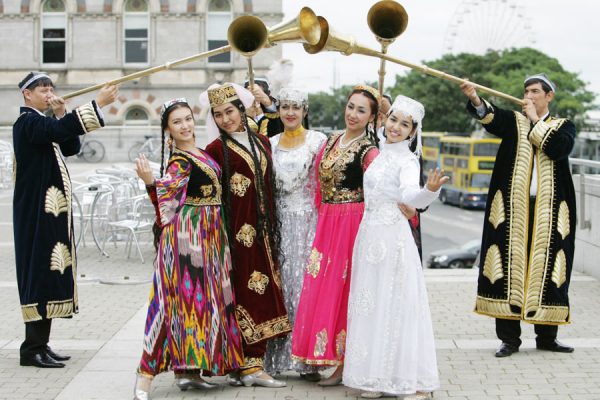 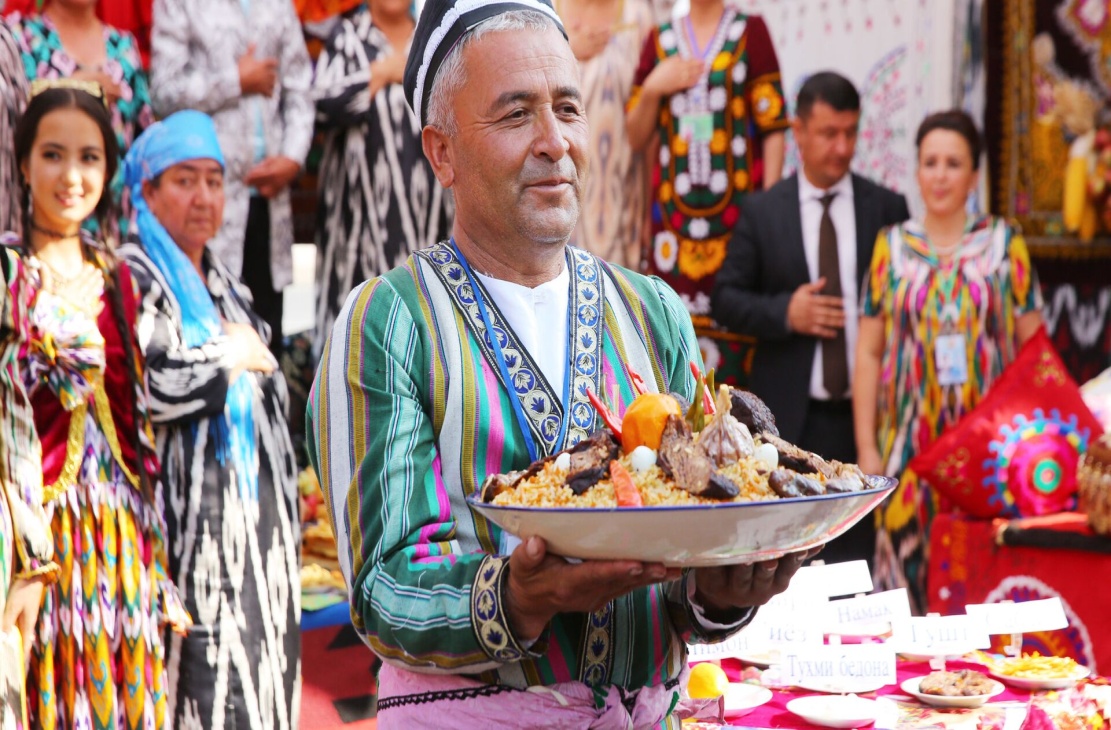 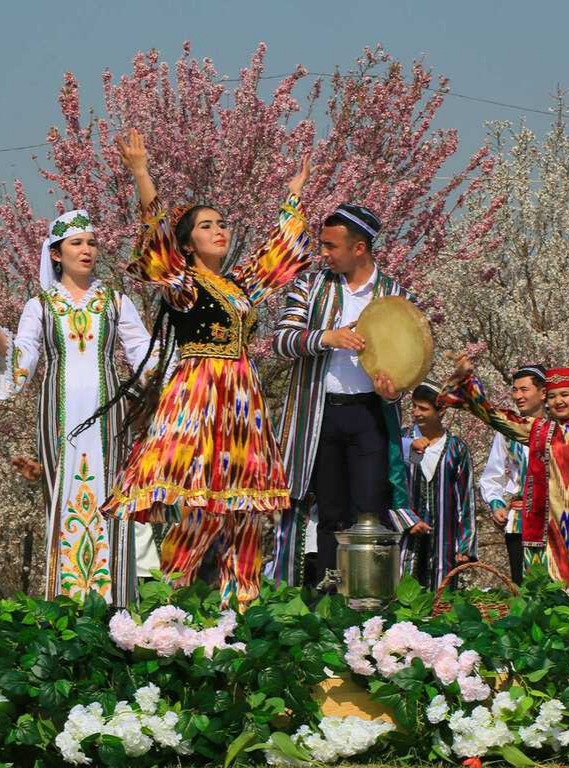 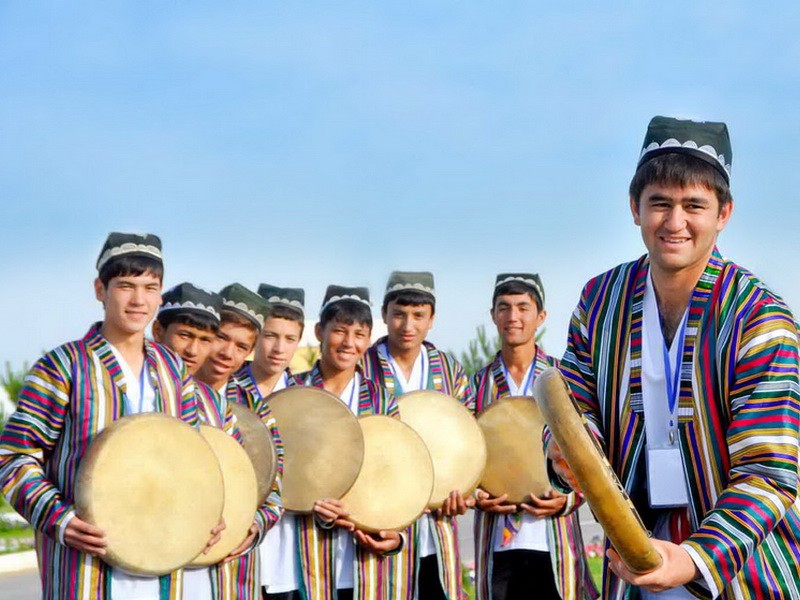 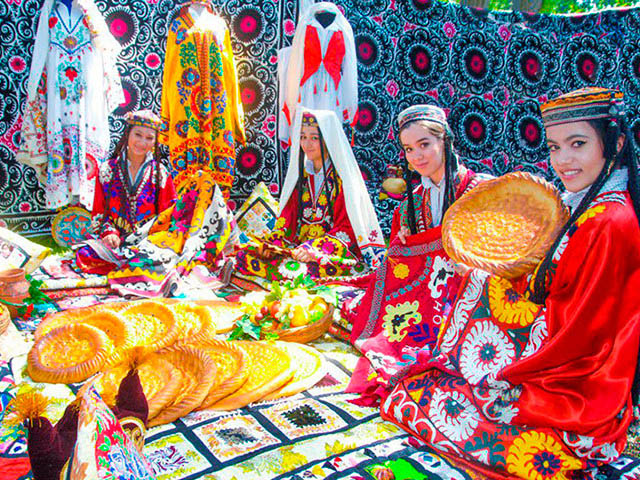 ТАДЖИКИ
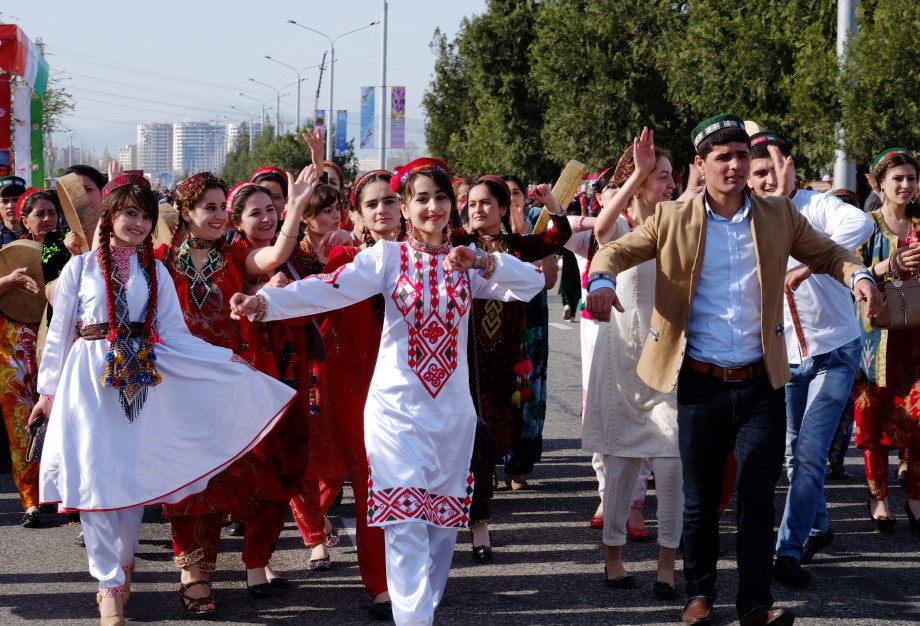 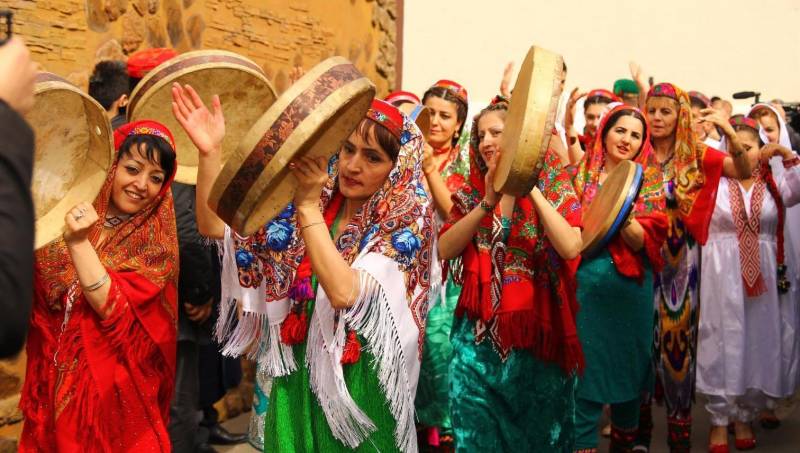 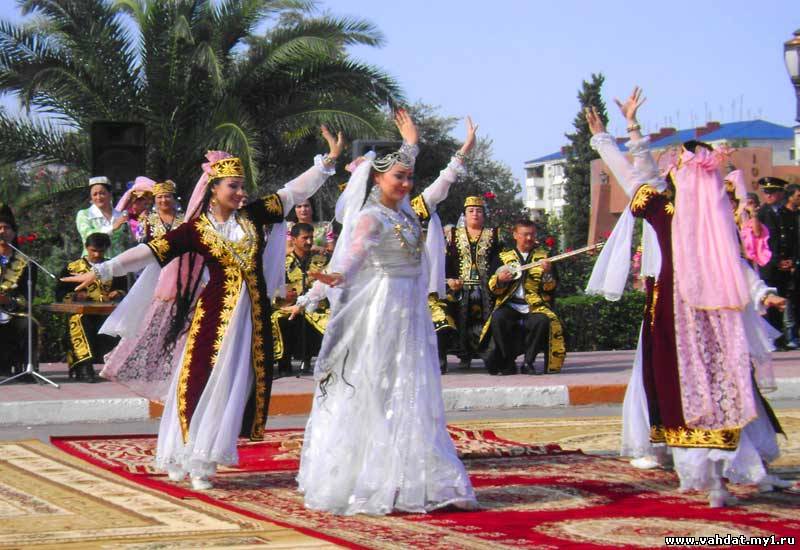 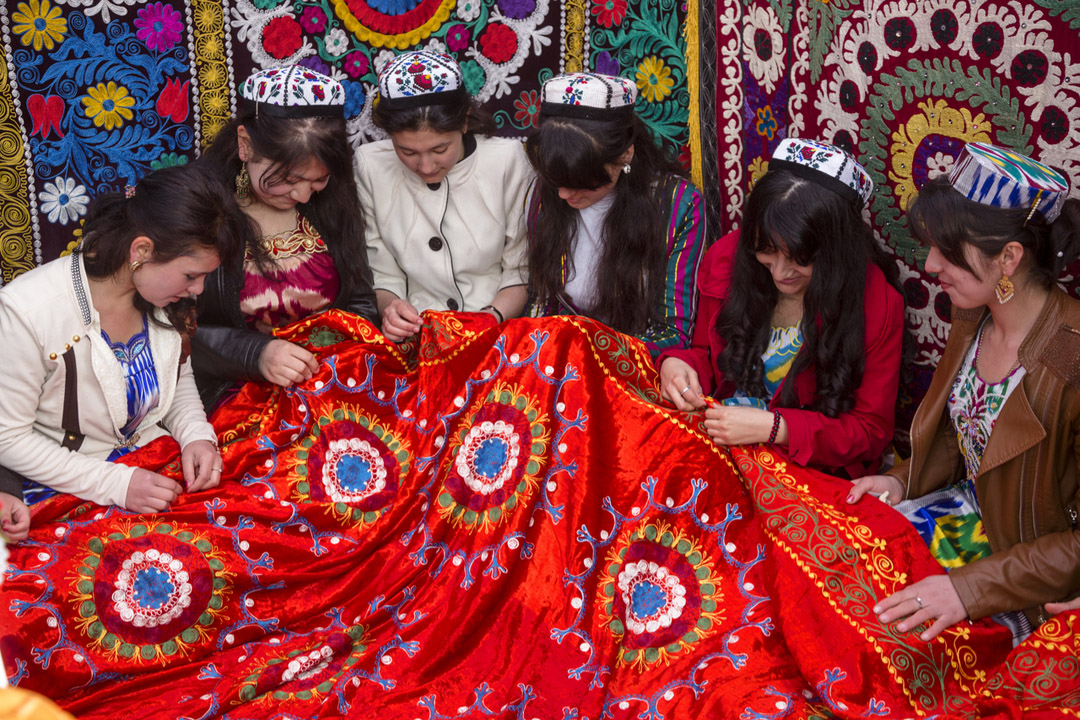 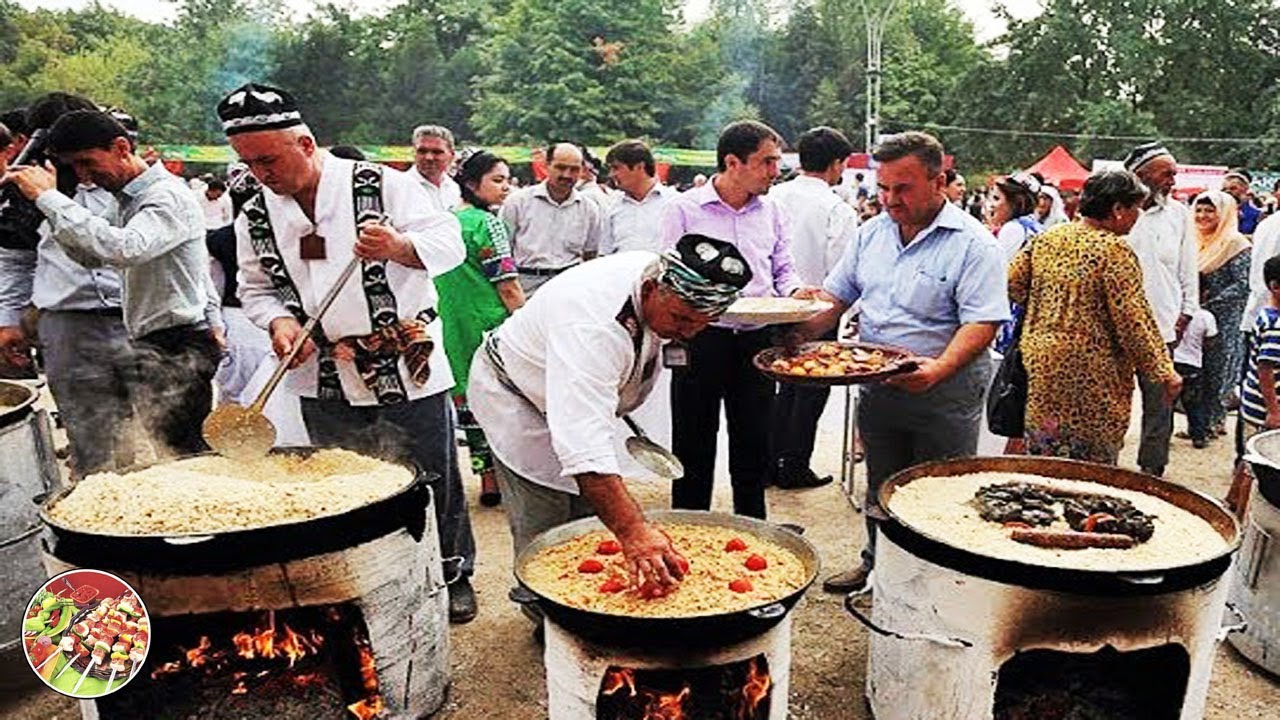 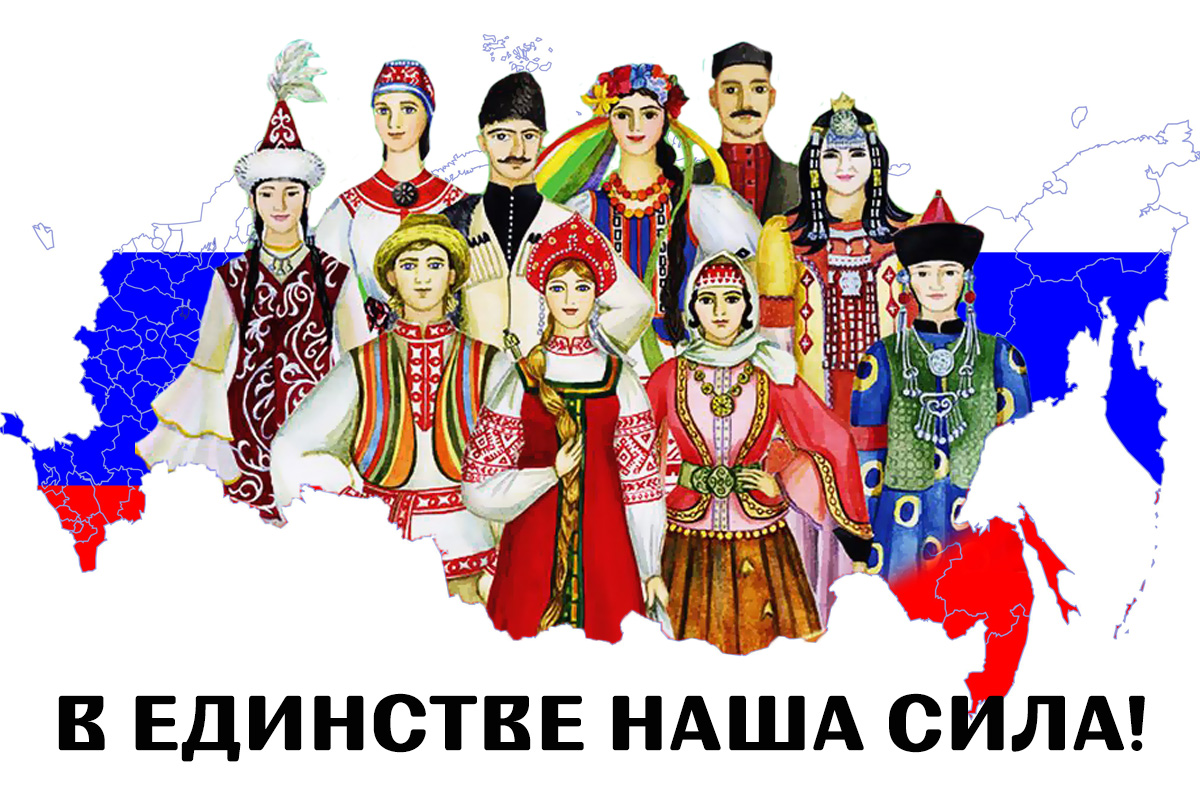 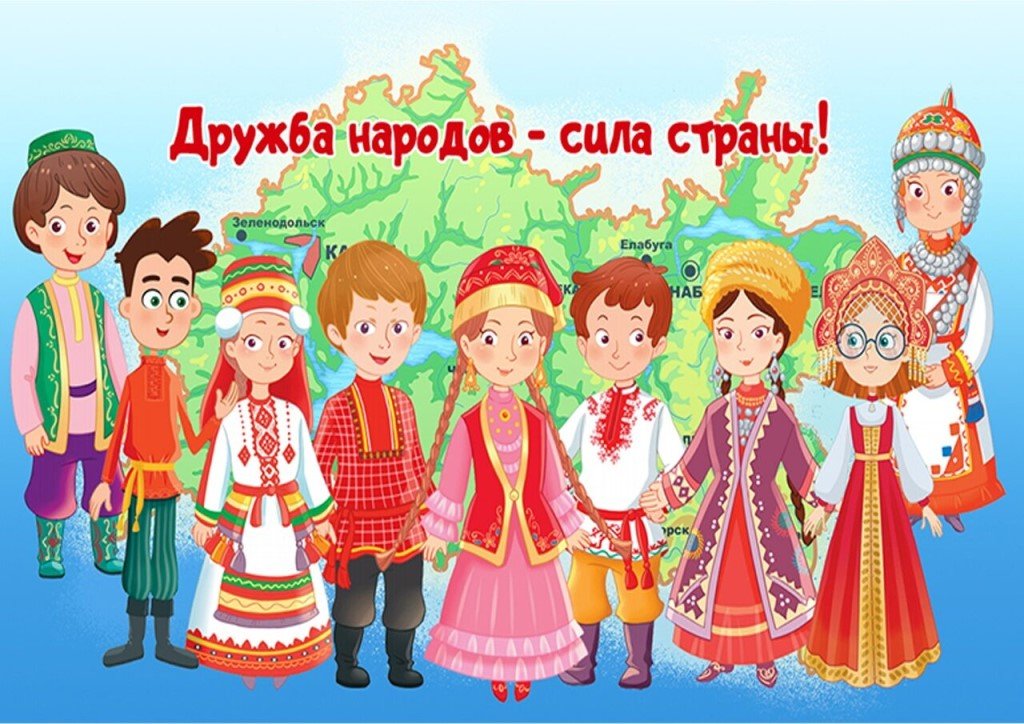